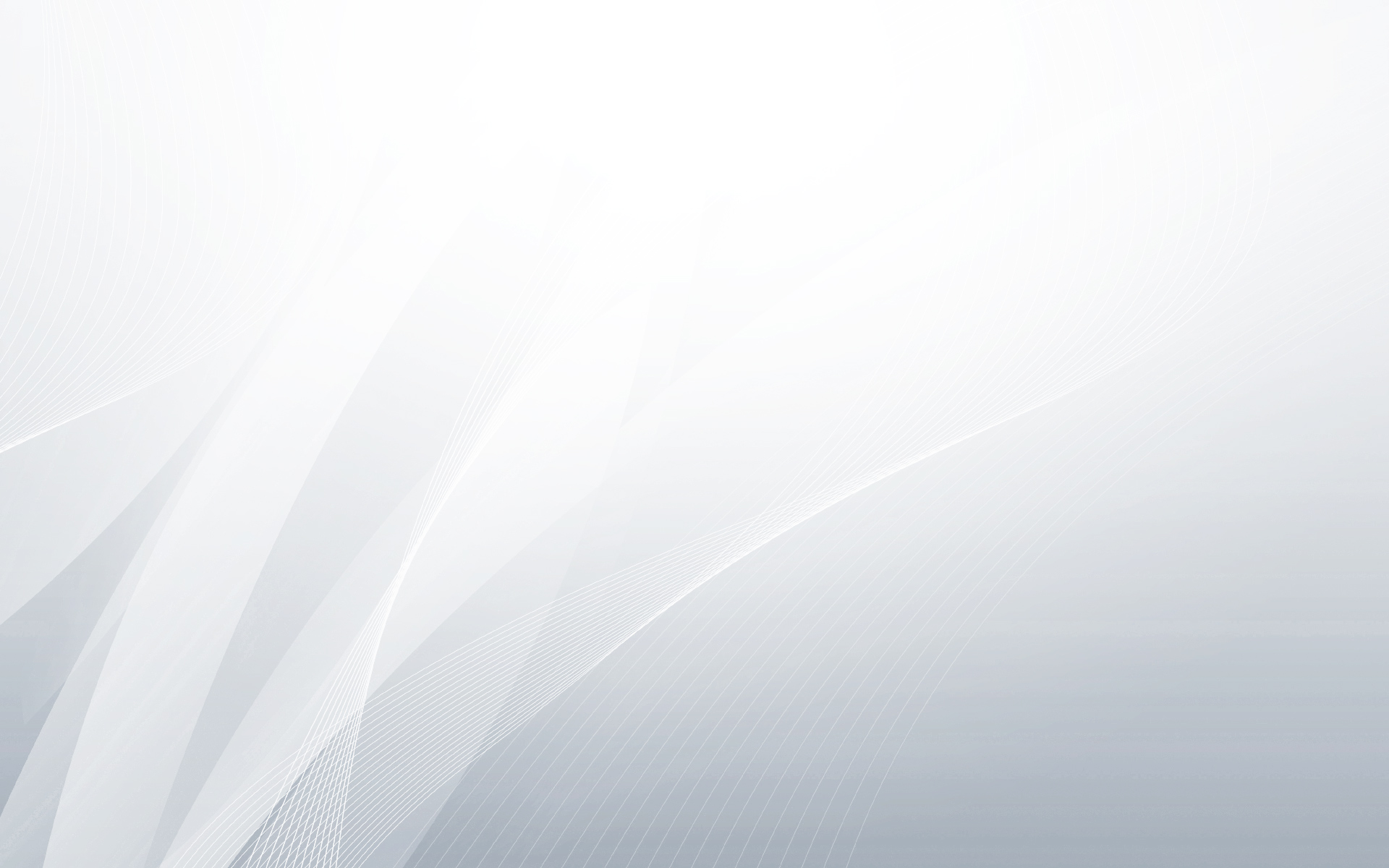 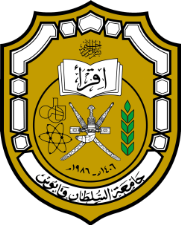 SQU
College of Education
Instructional & Learning Technologies Department
TECH4211
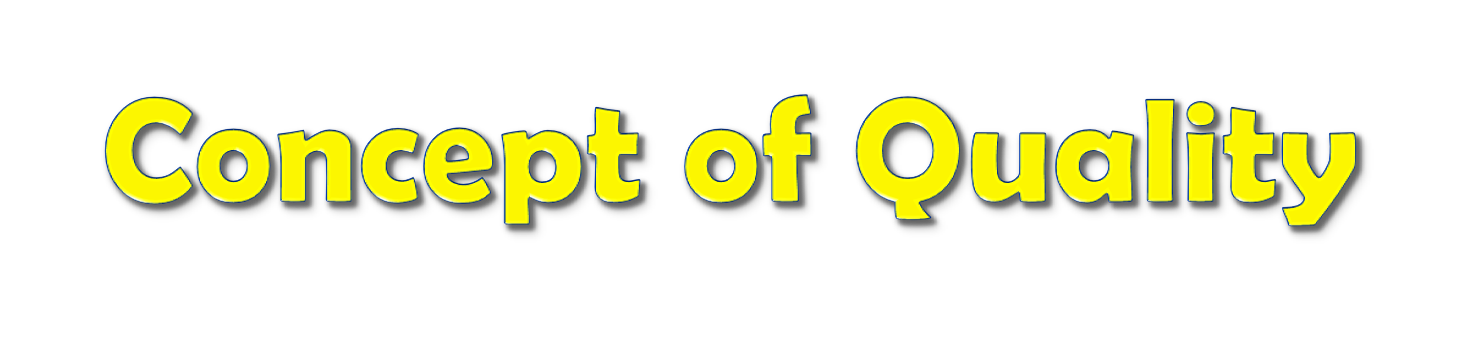 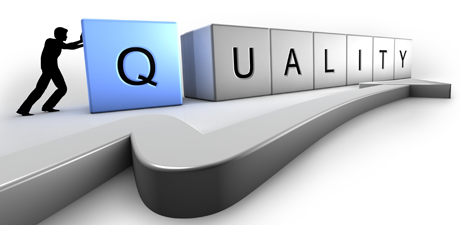 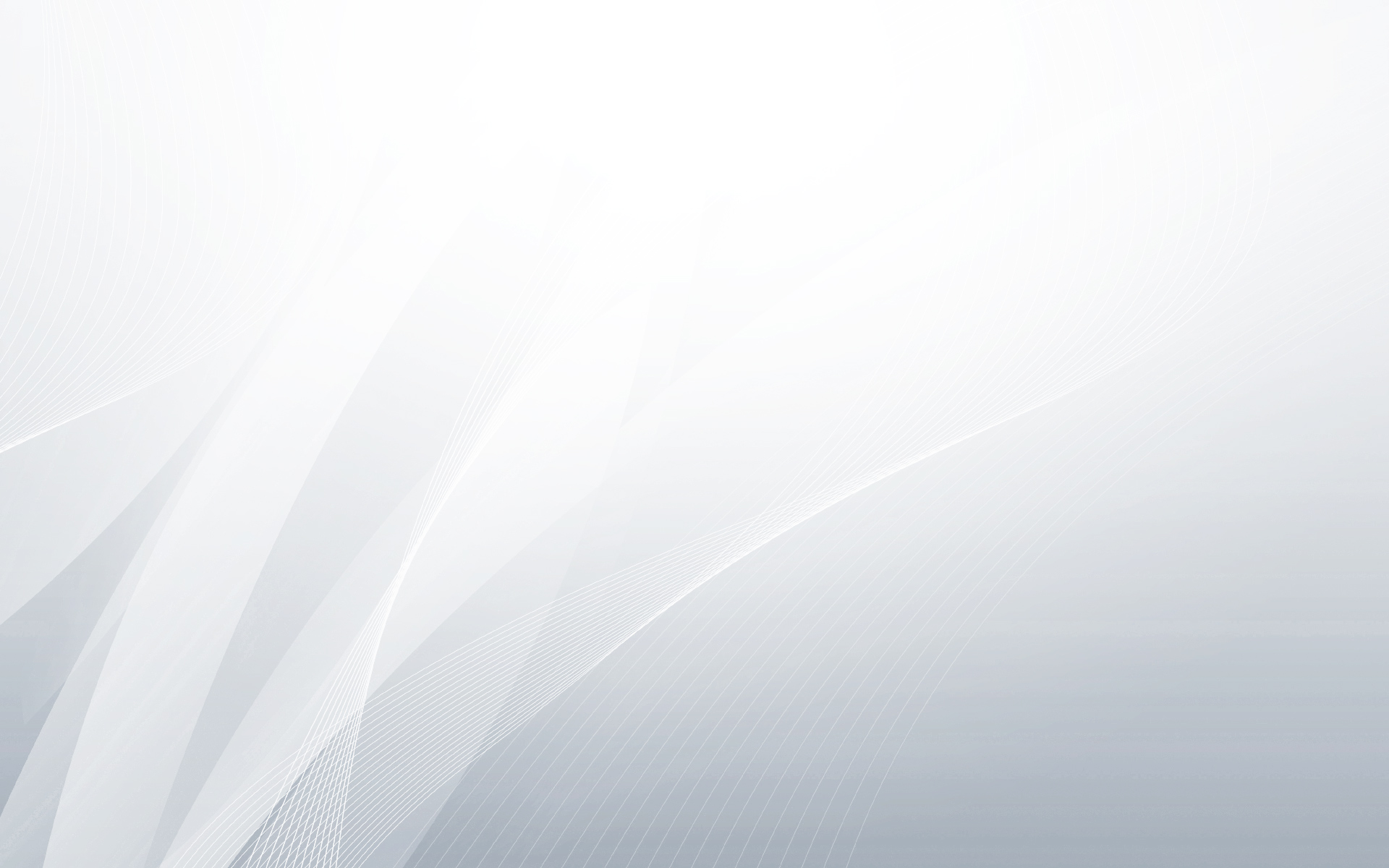 Dr. Abdelrahman Mohamed
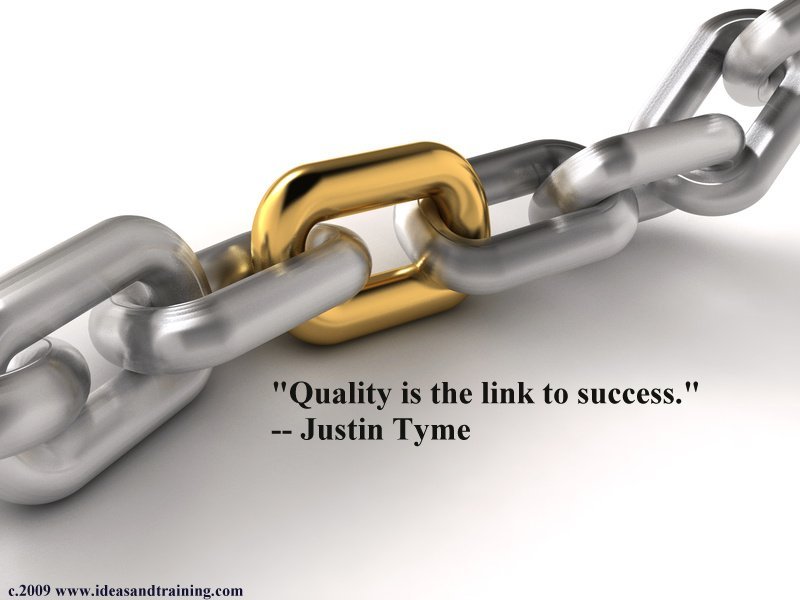 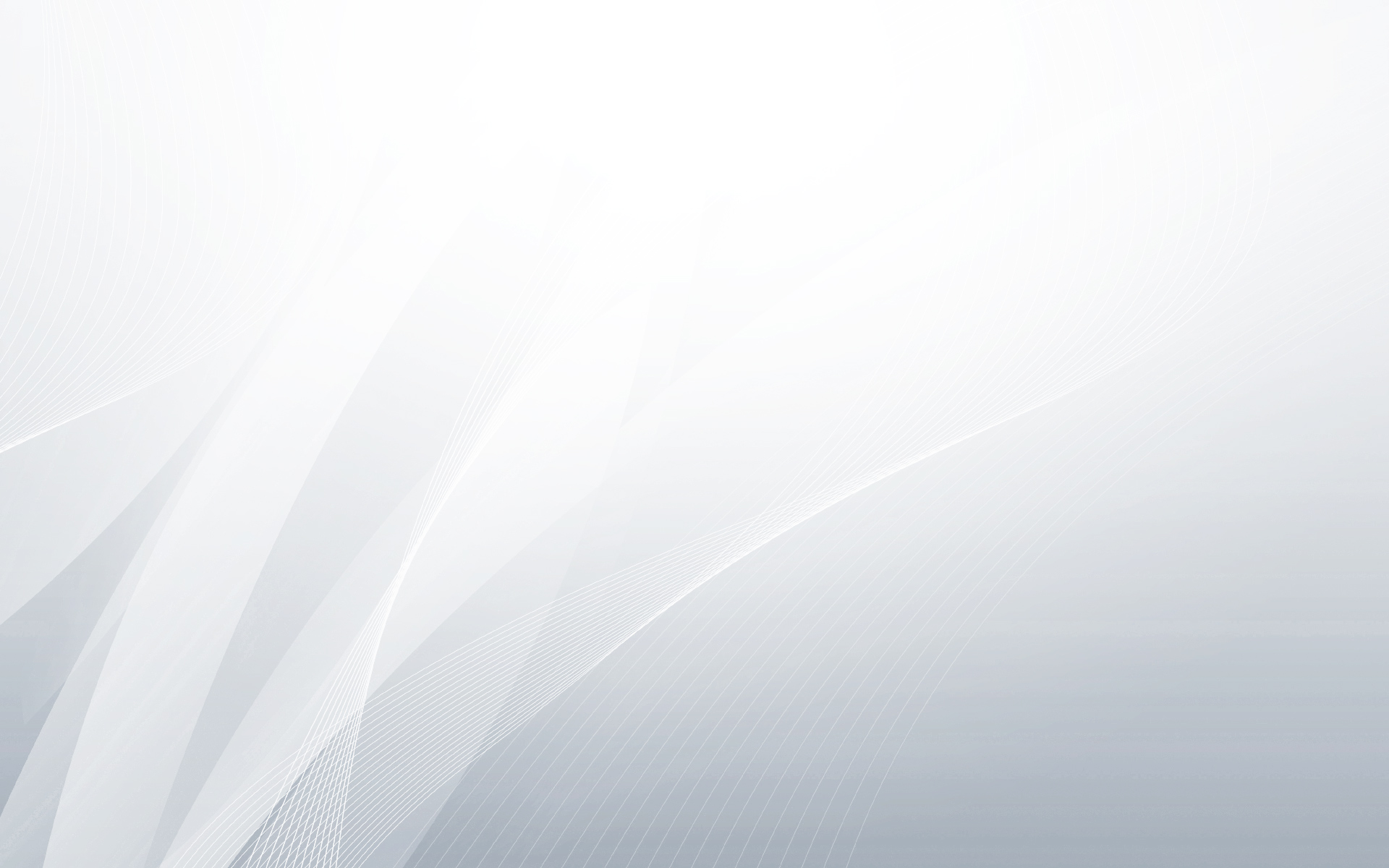 Outline
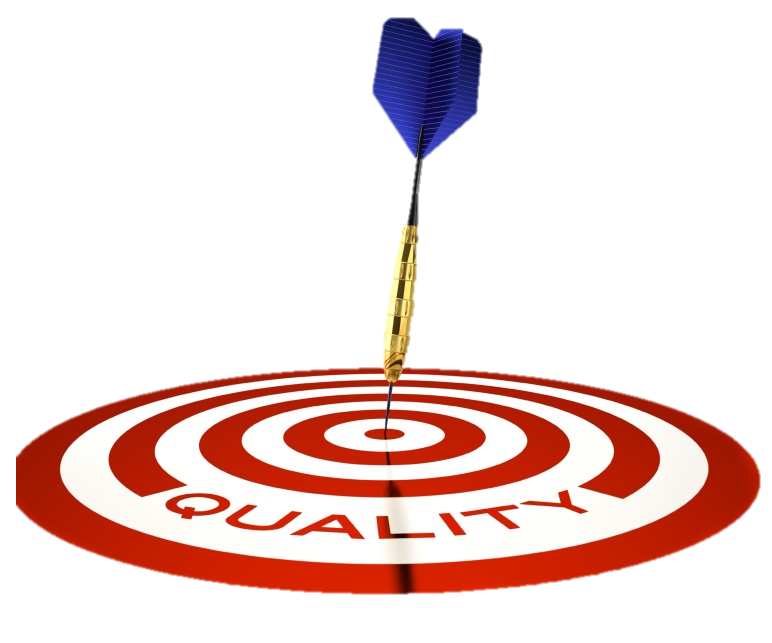 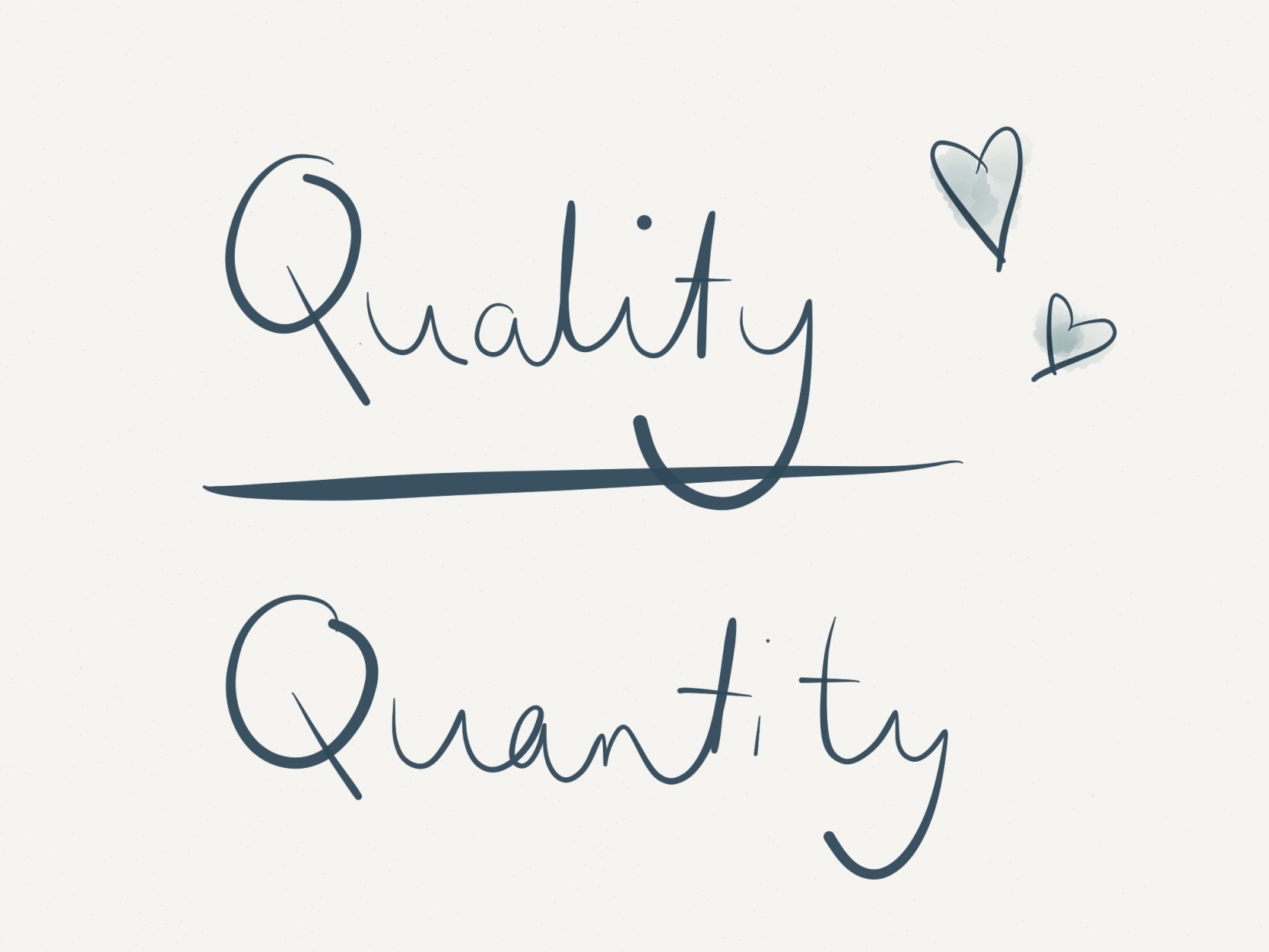 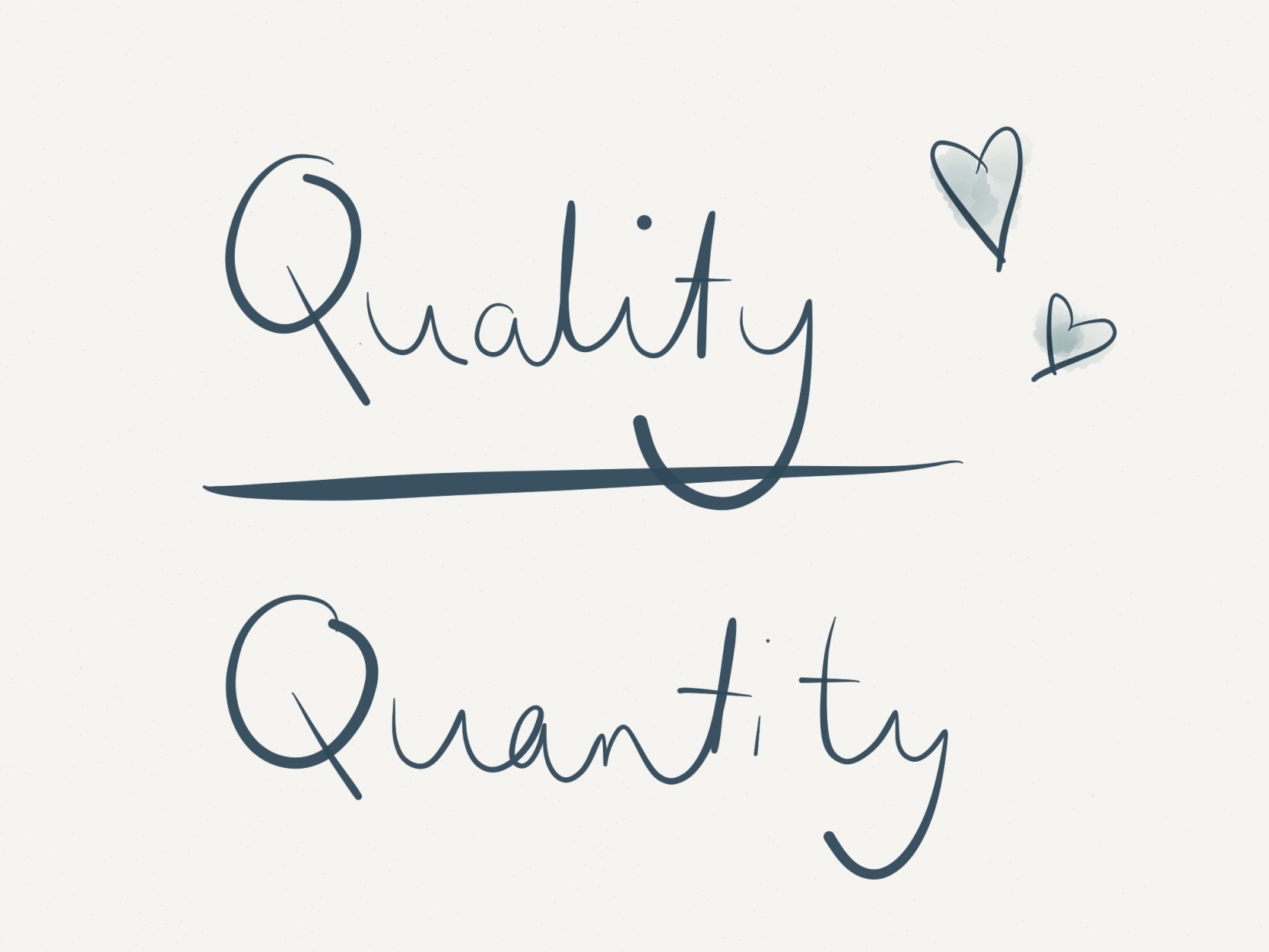 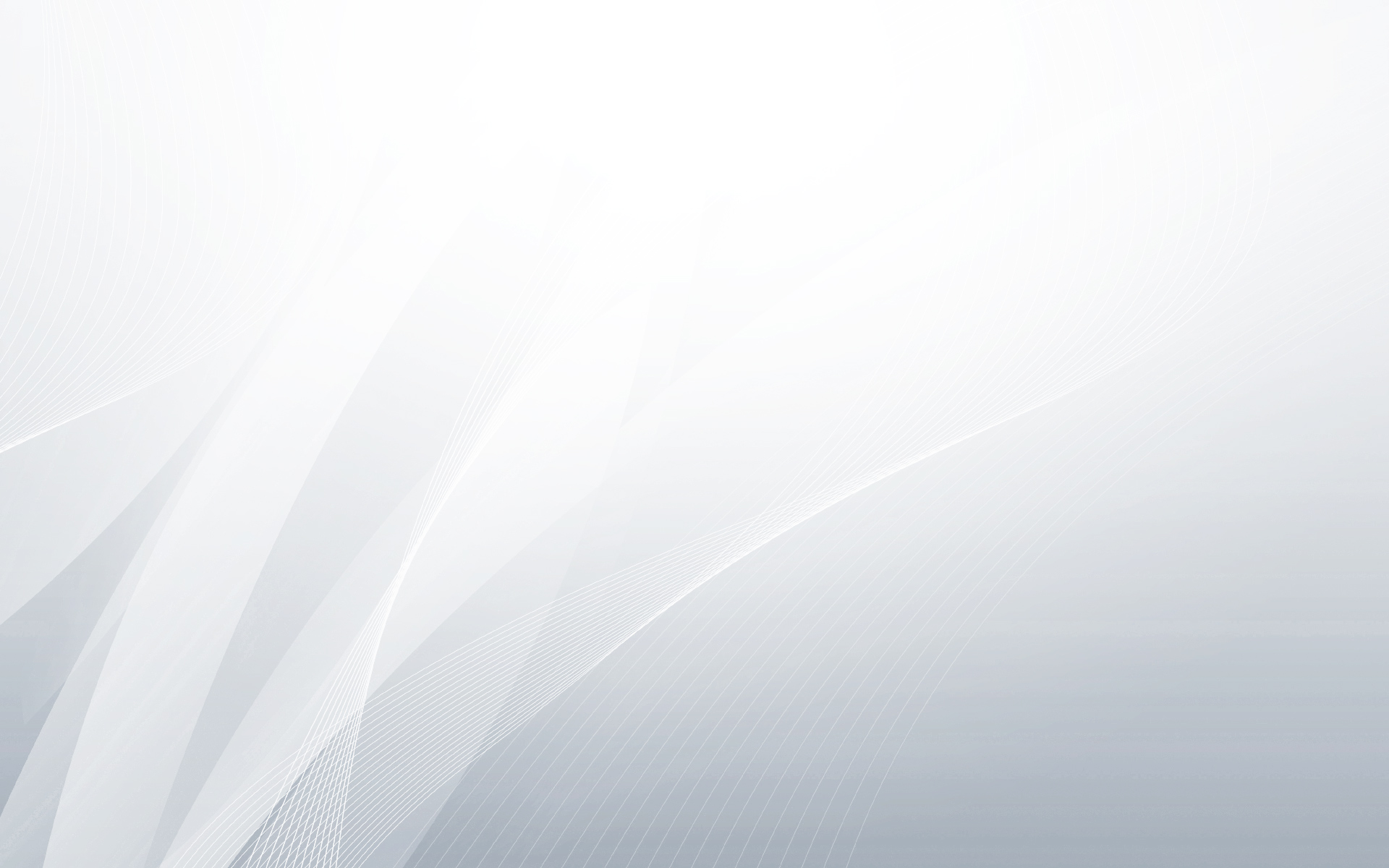 The British Standard Institution defines Quality as 

“the totality of features and characteristics of a product or service that bear on its ability to satisfy stated or implied needs”
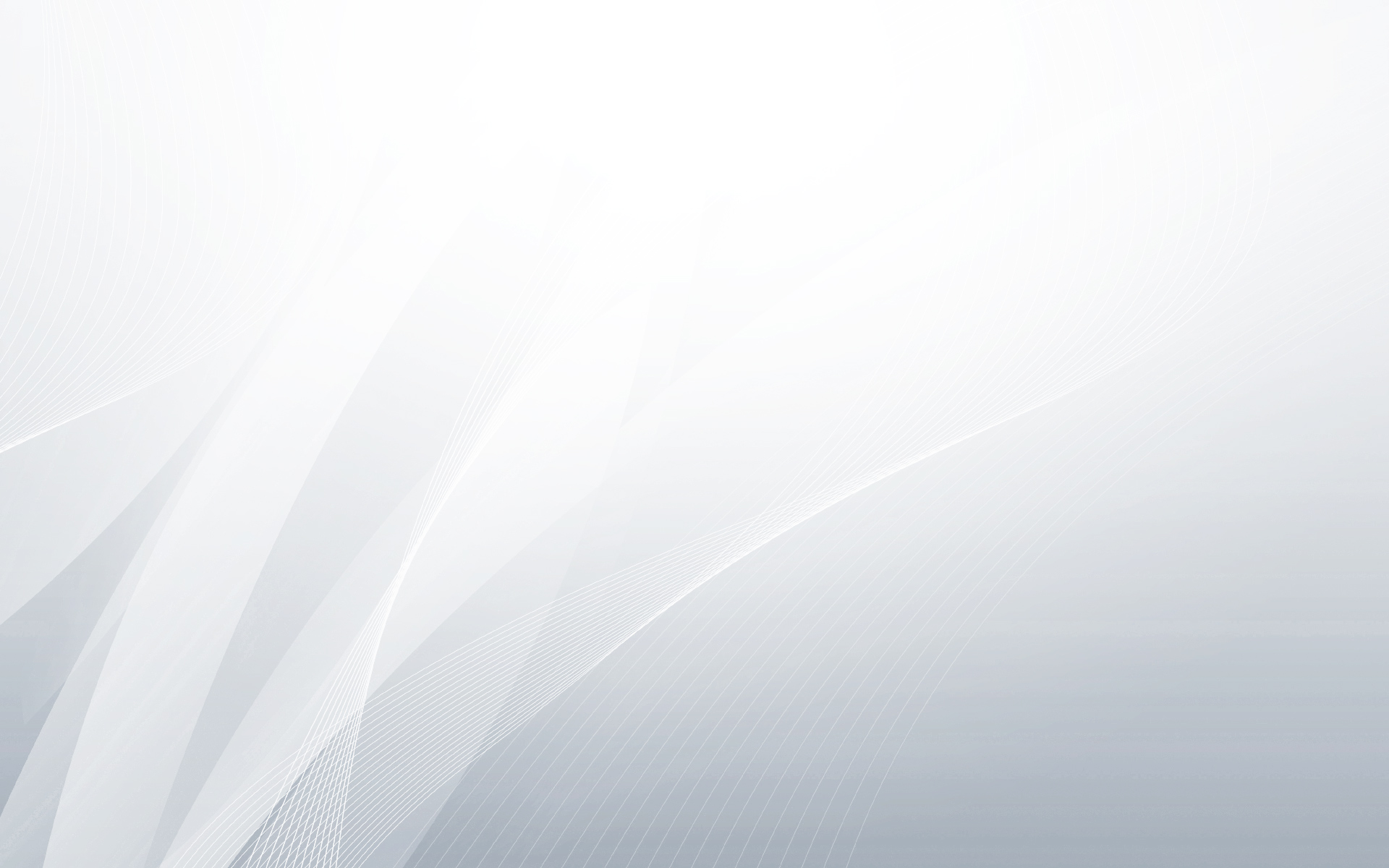 Concepts of Quality
Defined  as the degree of excellence as measured with industry standards.

Defined as a characteristic or attribute of something.

Refers to measurable characteristics that we can compare to known standards.
6
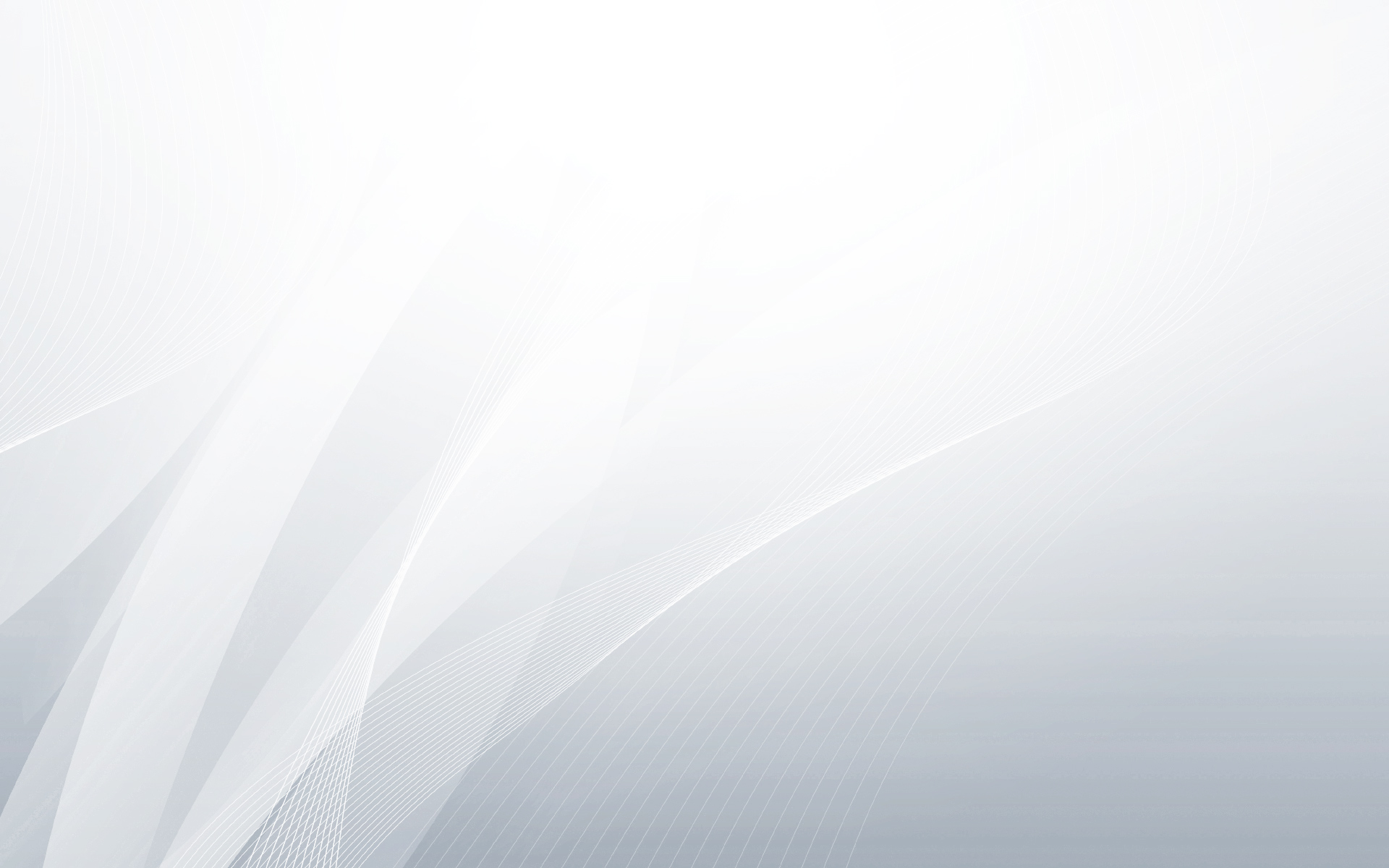 Different approaches to defining quality
In terms of exceptional
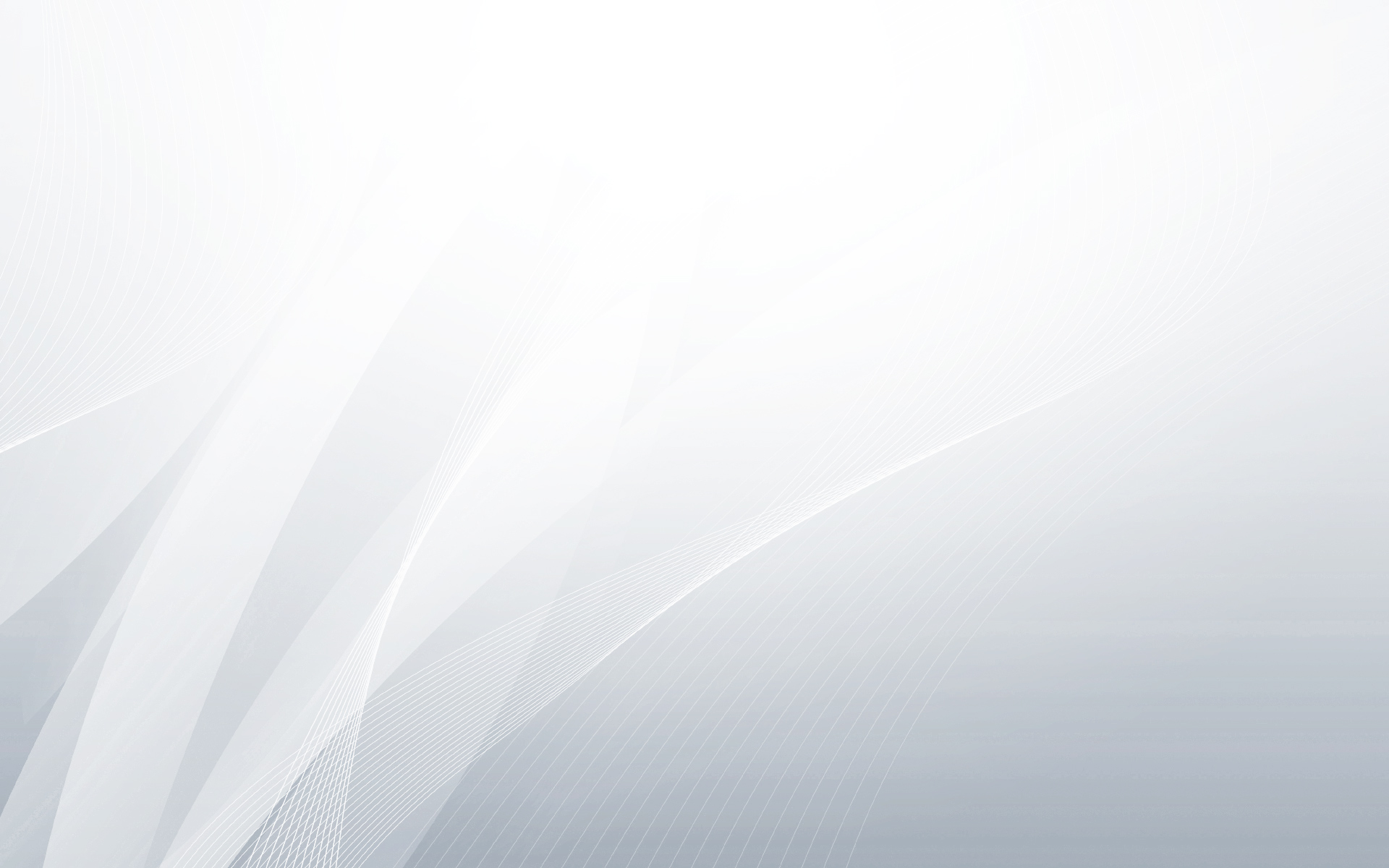 In terms of consistency
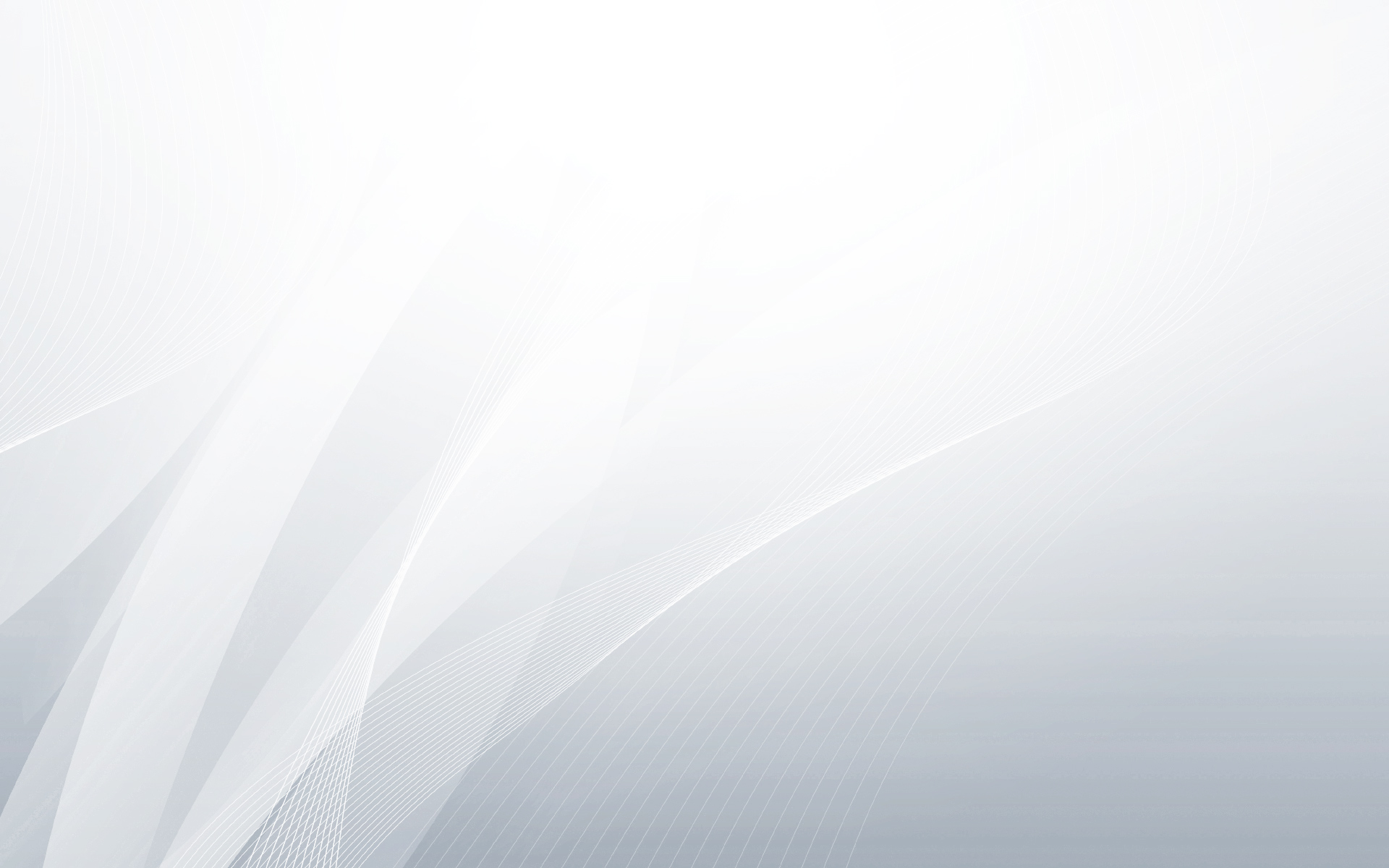 As fitness for purpose
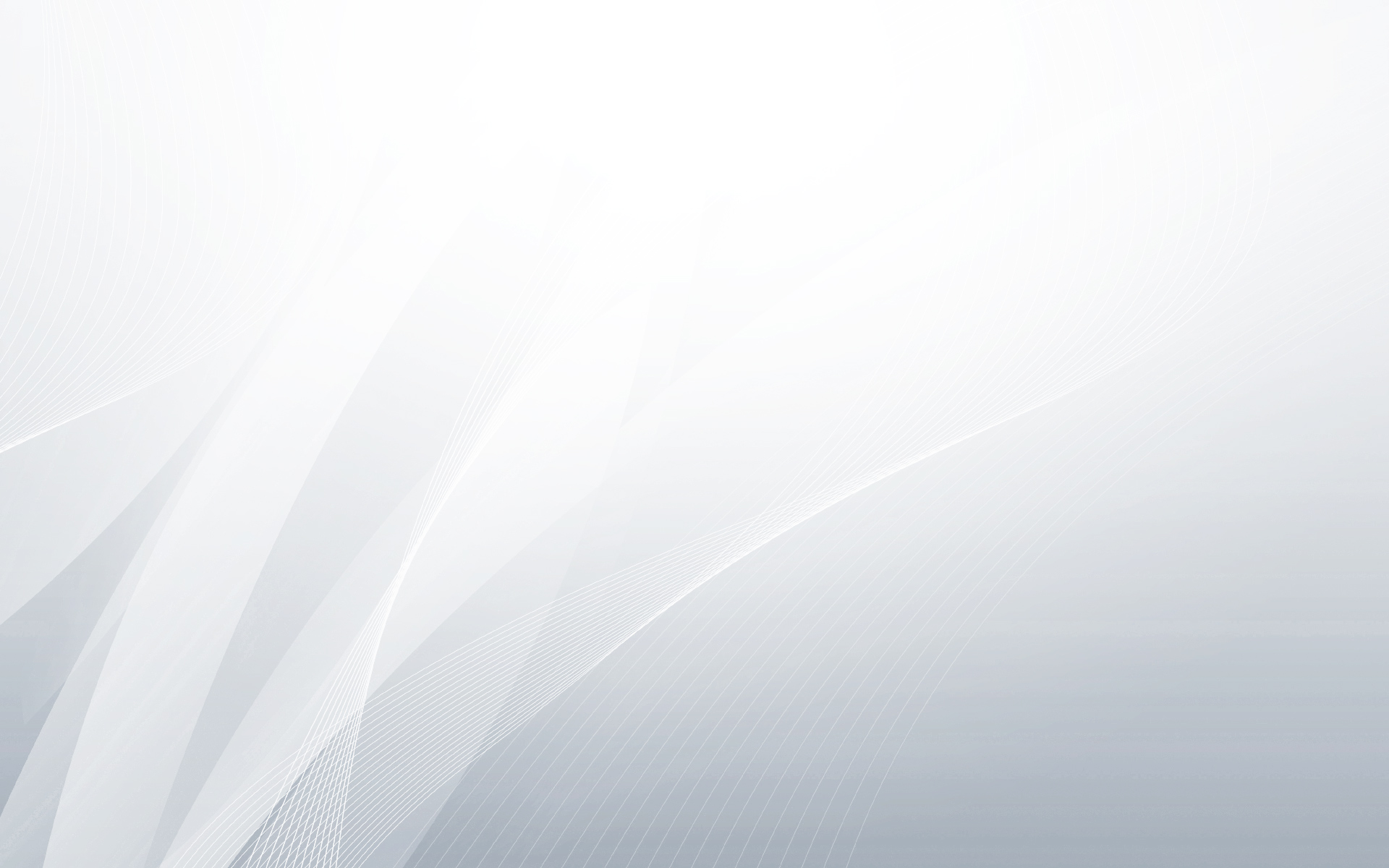 As value for money
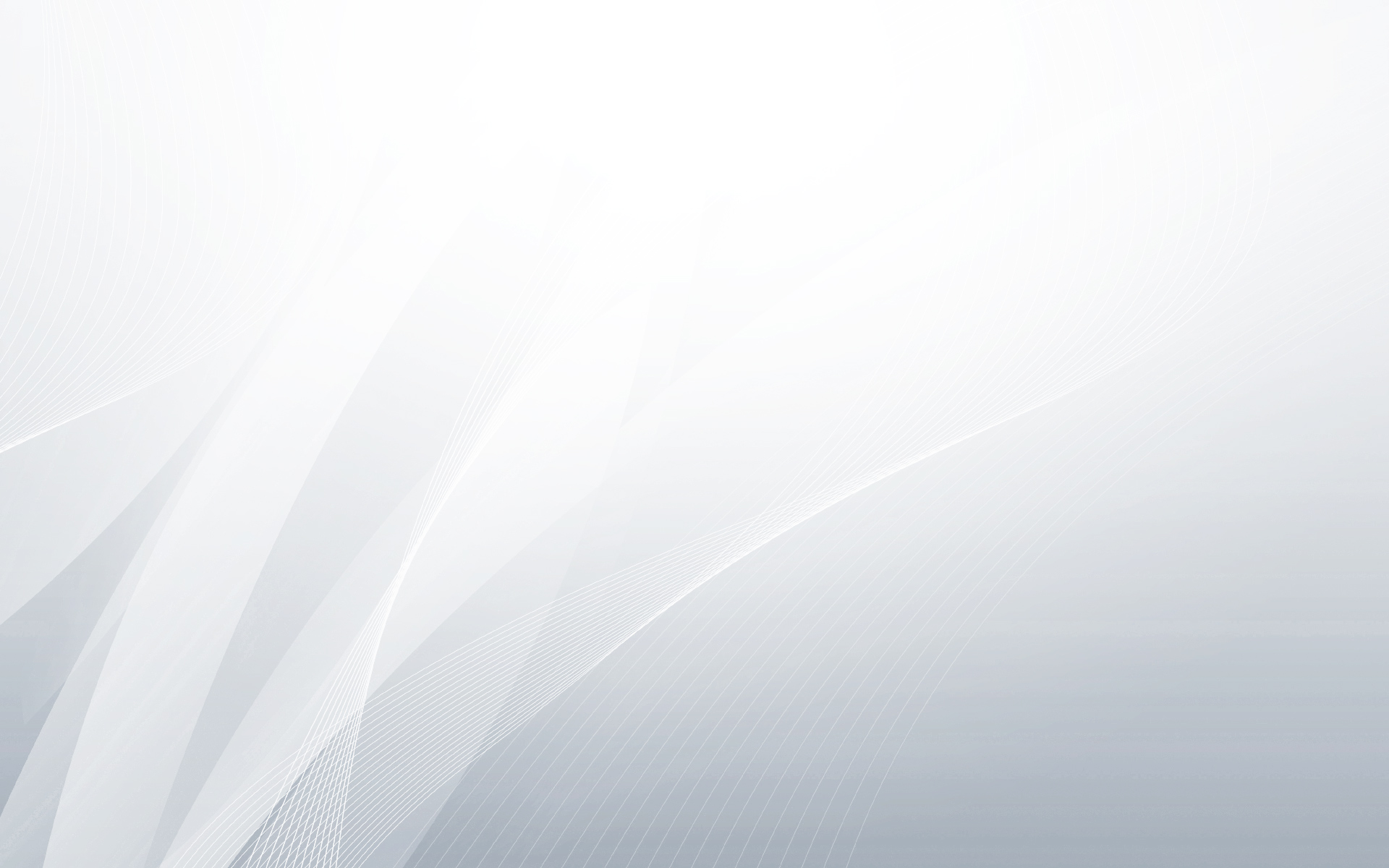 As transformative
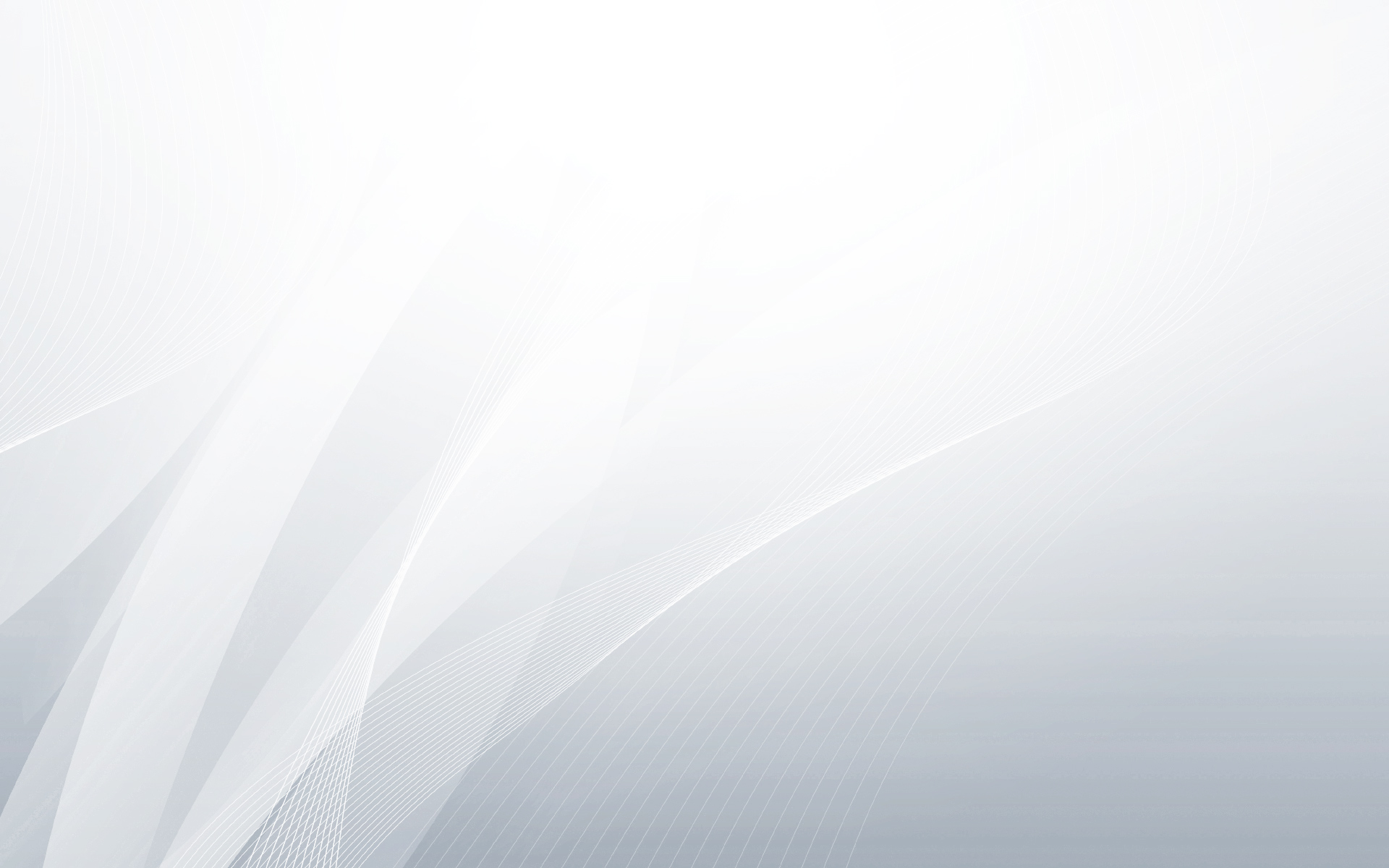 Why Worry about Quality?
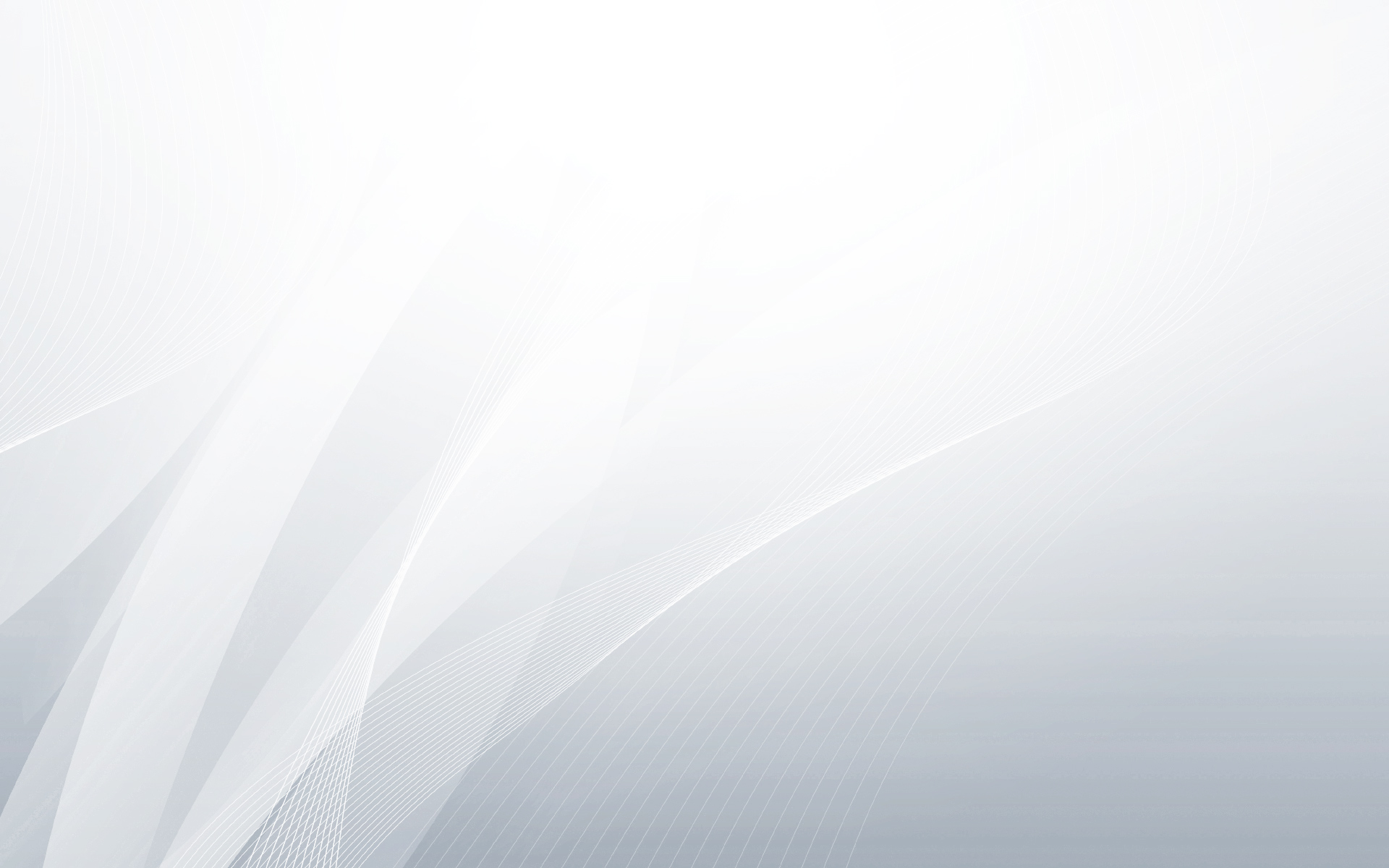 Competition
We are entering a new regime, where competition among educational institutions for students and funds will be highly significant. 

In order to survive in such a situation, educational institutions need to worry about their quality.
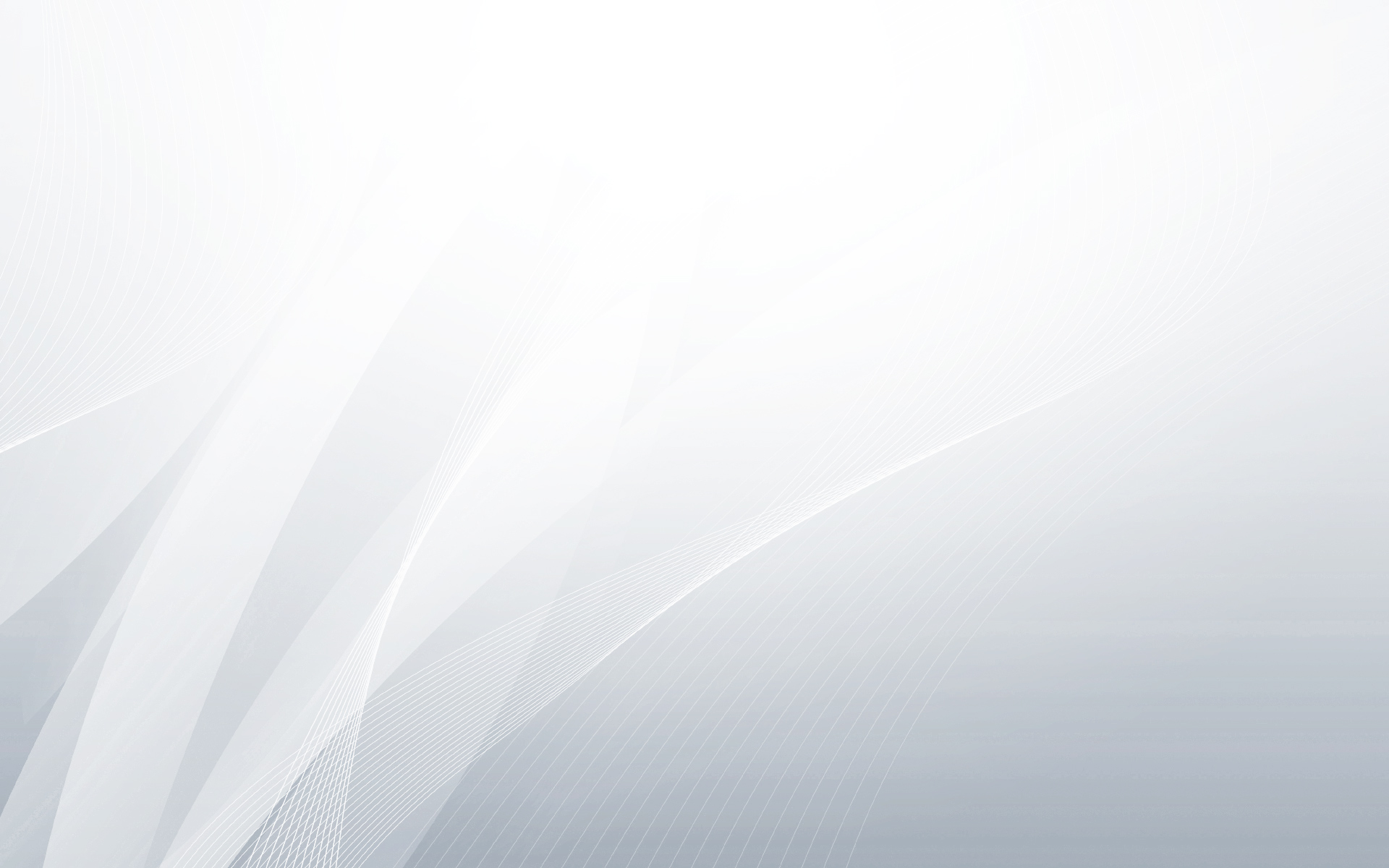 Customer satisfaction
Students, parents as customers of the educational institutions are now highly conscious of their rights or getting value for their money and time spent. 

They are now demanding good quality teaching and receiving employable skill sets, and thus we should constantly worry about the relevance of our courses
and programs to the needs of the labor market.
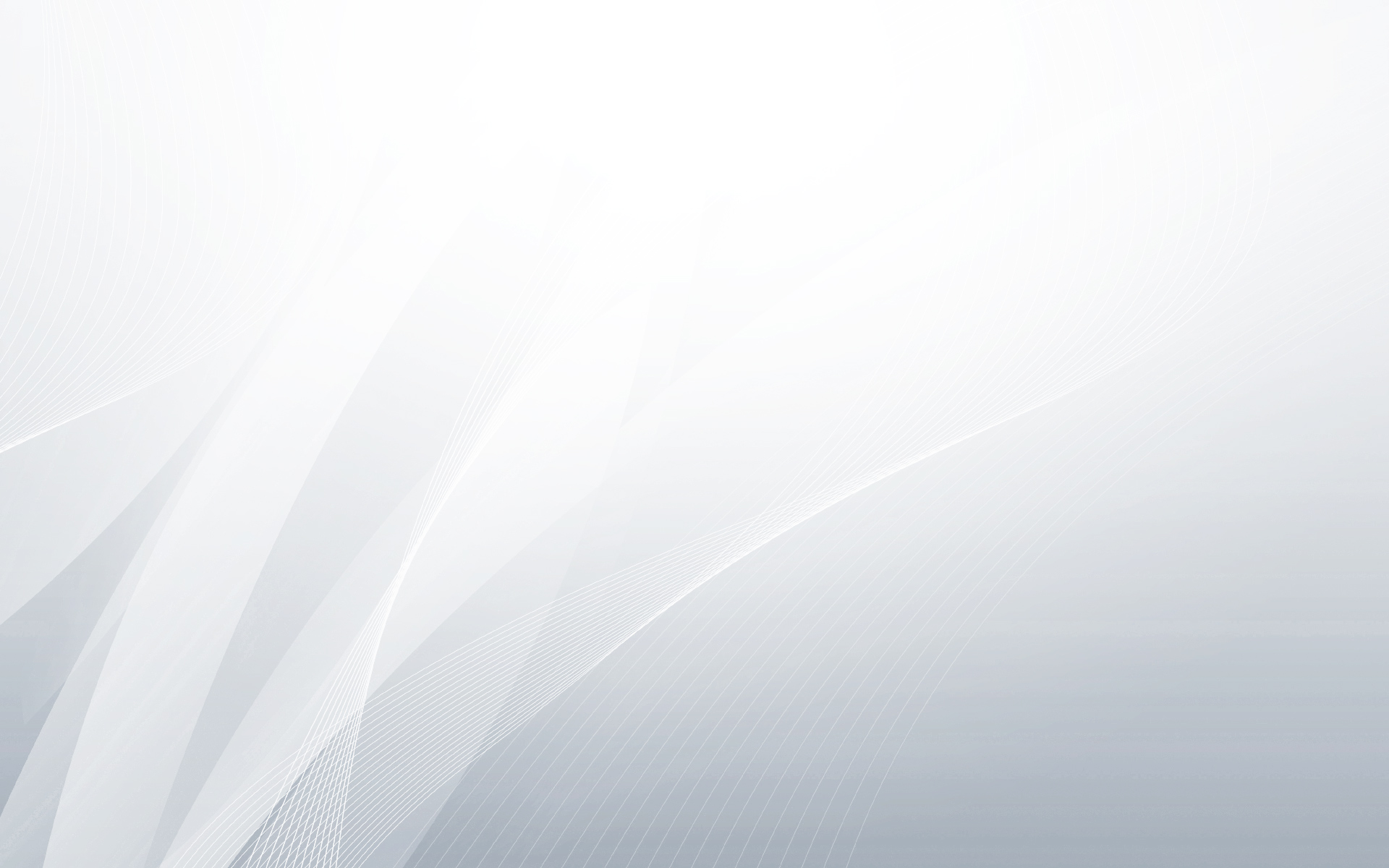 Maintaining standards
As educational institutions, we are always concerned about setting our own standard and maintaining it continuously year after year.
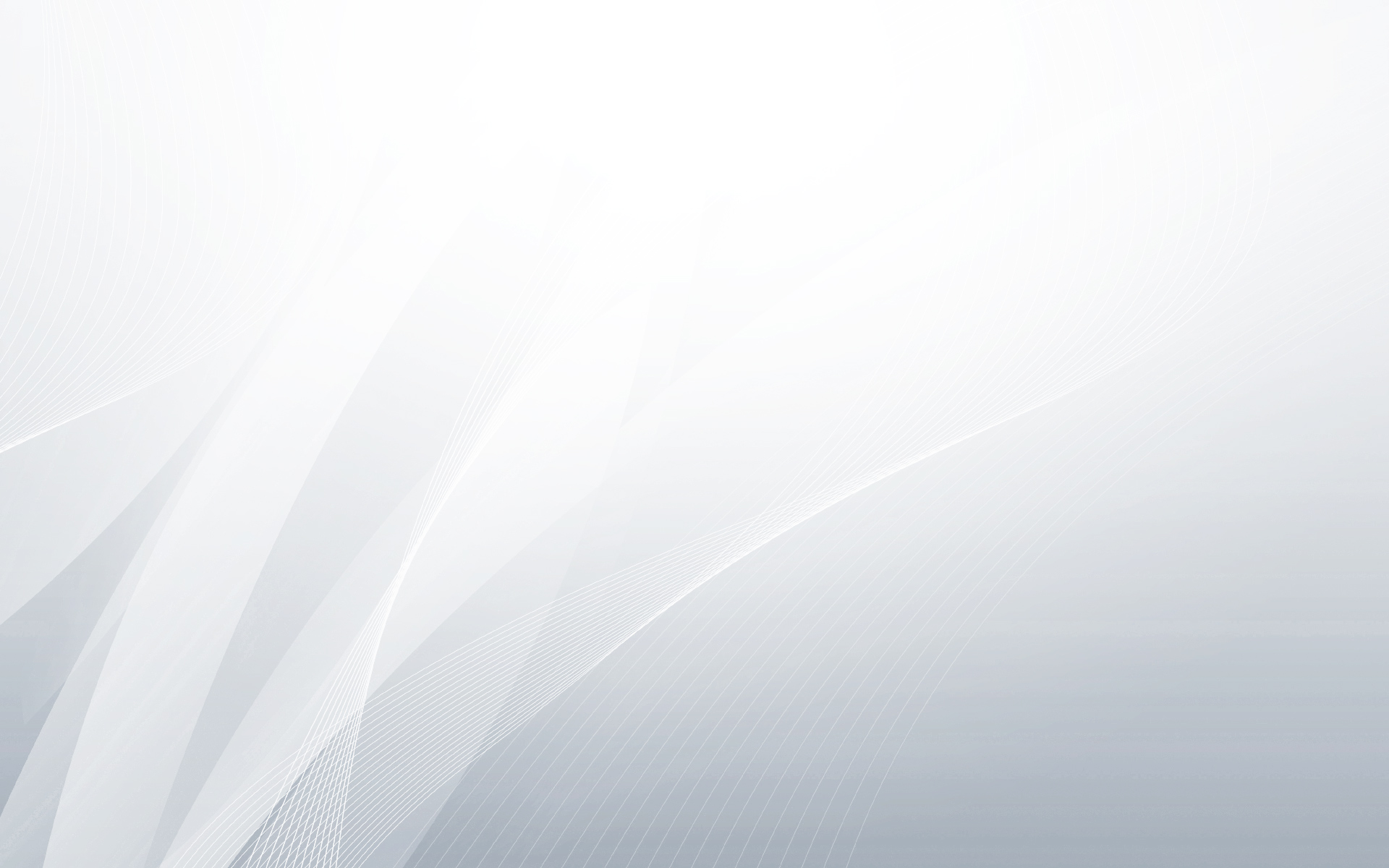 Accountability
Every institution is accountable to its stakeholders in terms of the funds (public or private) used on it. Concern for quality will ensure accountability of the funds utilized and inform the stakeholders about taking appropriate decisions.
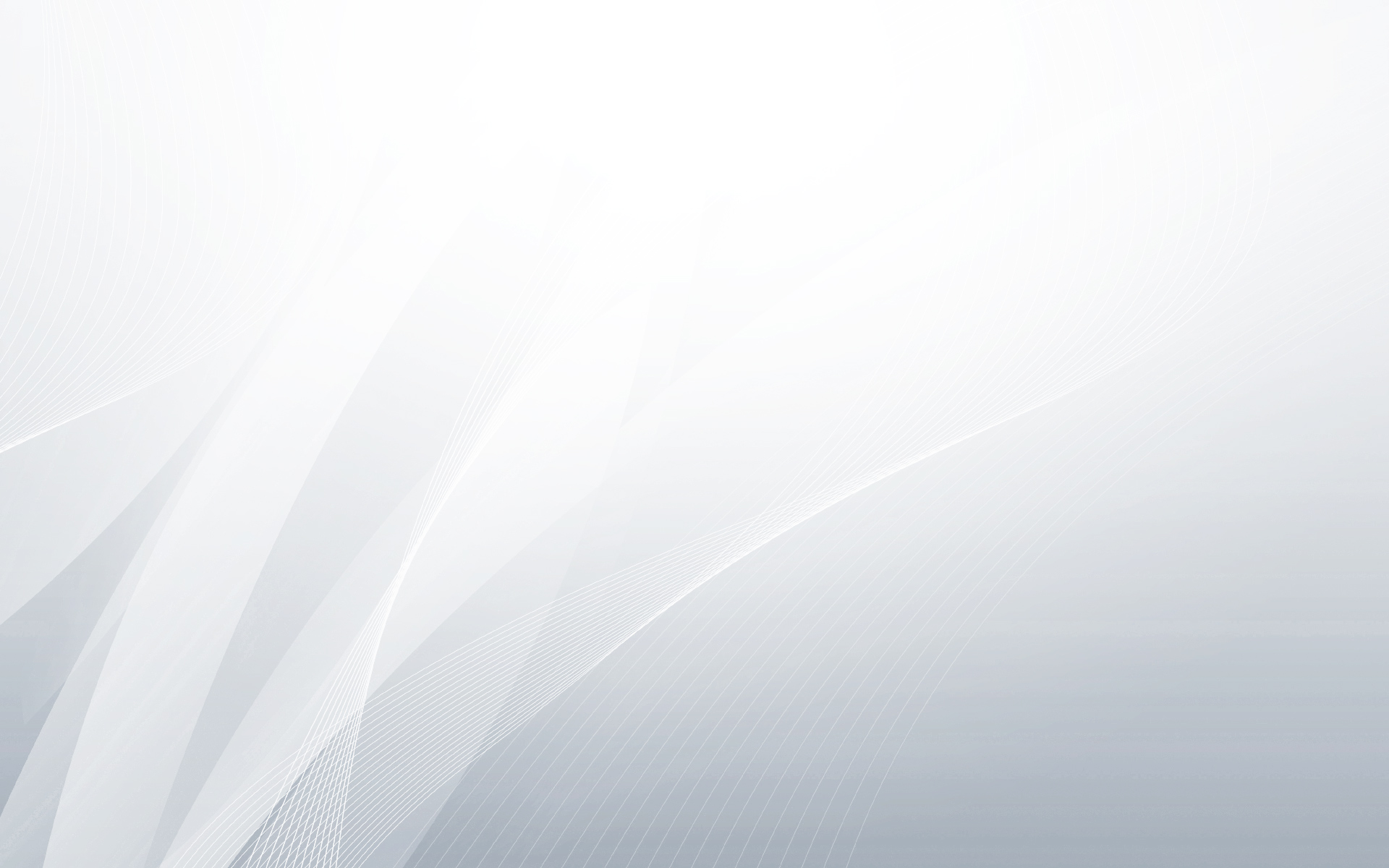 Improve employee morale and motivation
Your concern for quality as an institution will improve the morale and motivation of the staff in performing their duties and responsibilities.
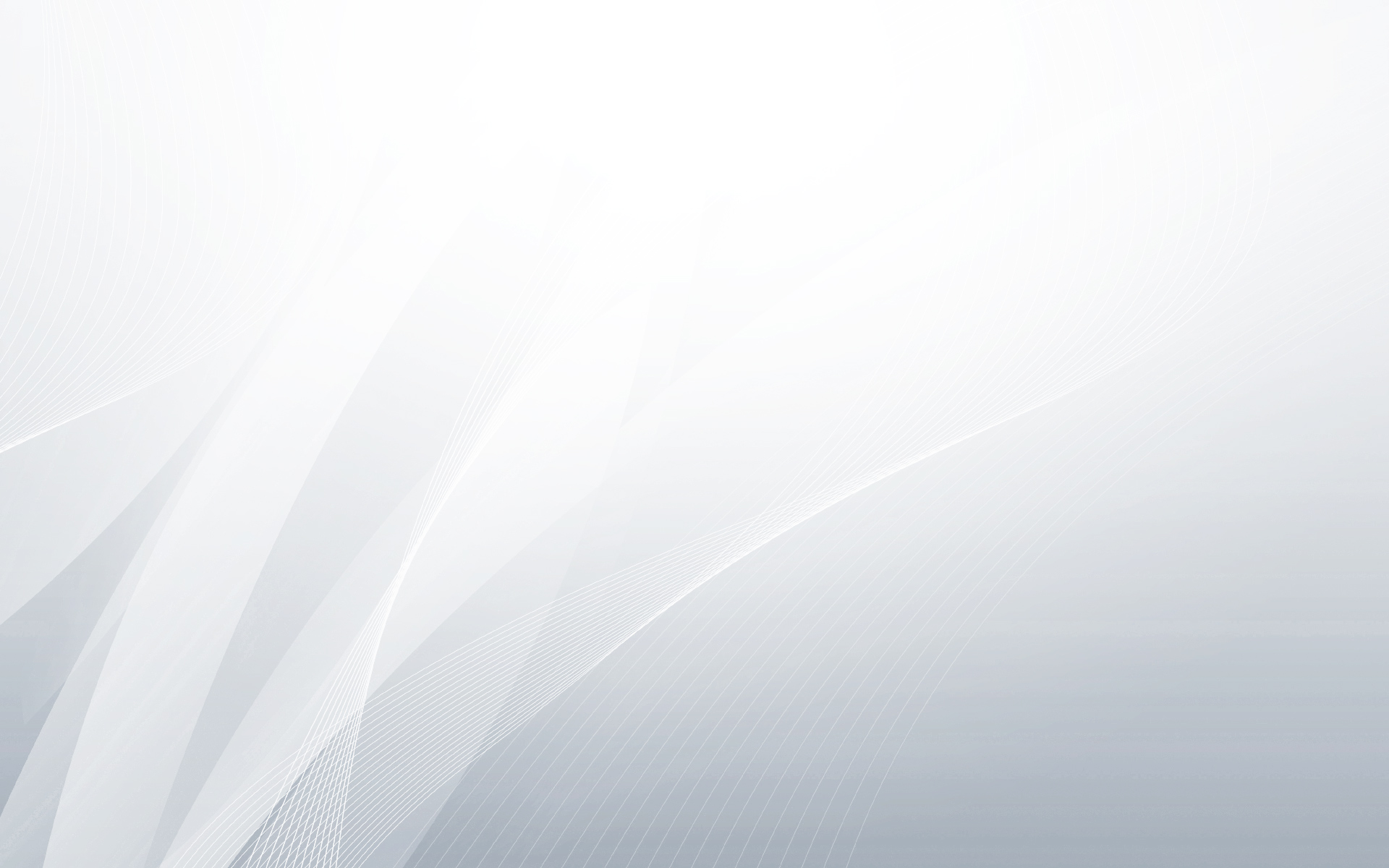 Credibility, prestige and status
If you are concerned about quality, continuously, it will bring in credibility to individuals and your institution.
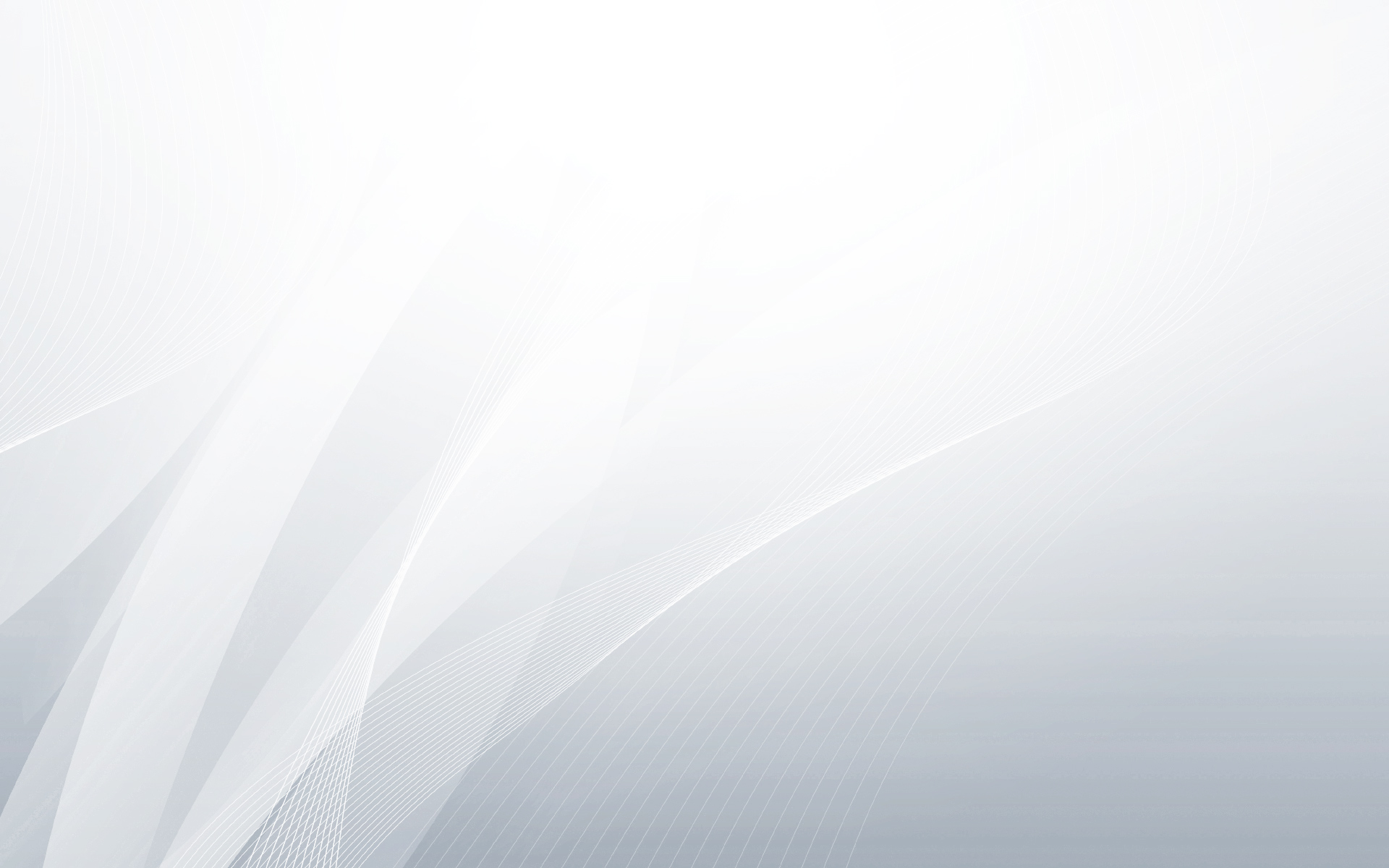 Image and visibility
Quality institutions have the capacity to attract better stakeholder support, like getting merited students from far and near, increased donations/ grants from funding agencies and higher employer interest for easy placement of graduates.
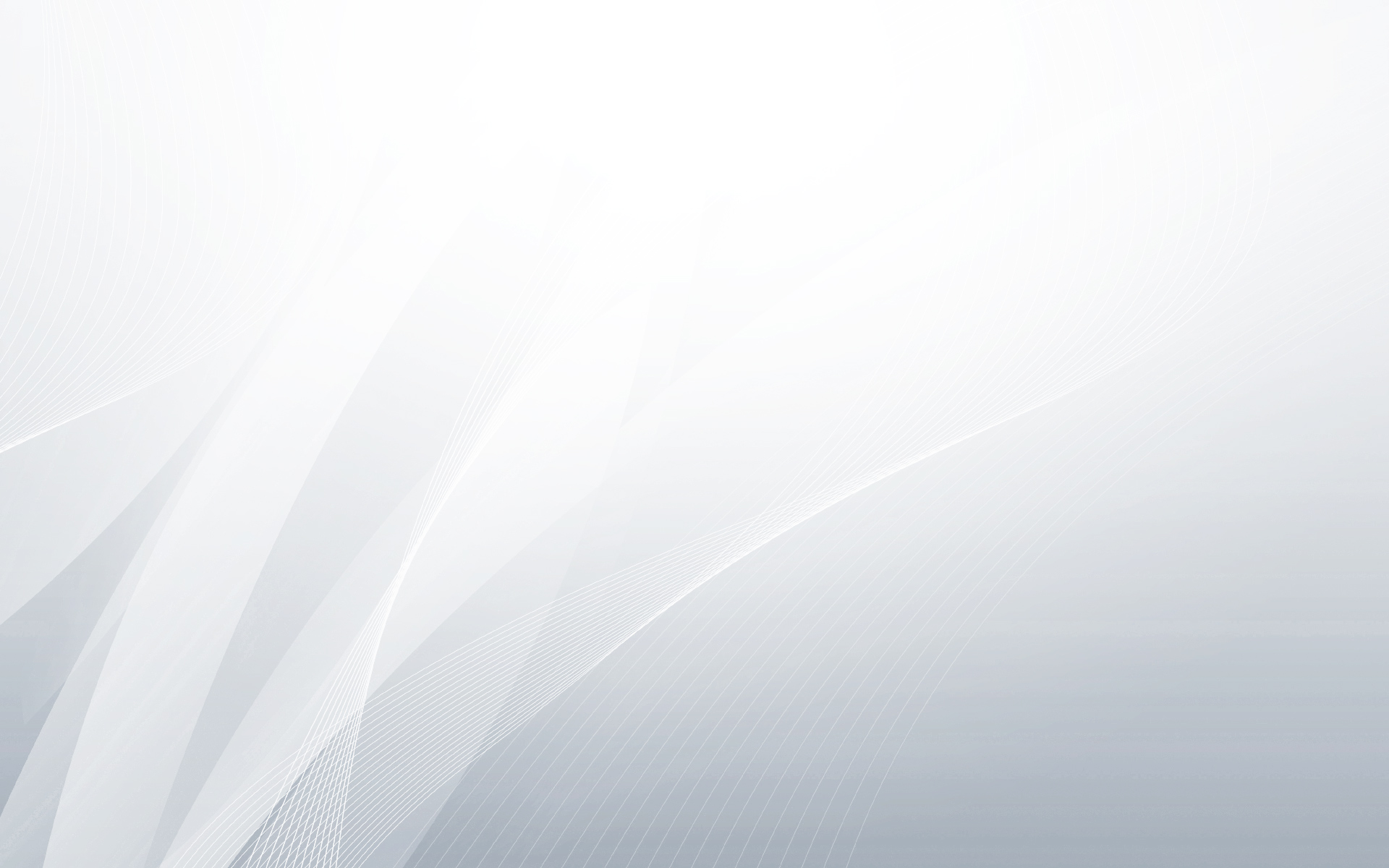 Other related concepts for quality
Evaluation:
a systematic approach to measuring quality
Online: 
term used to describe someone currently connected to the Internet
Curriculum: 
sum of activities, assignments, experiences in a defined educational program.
20
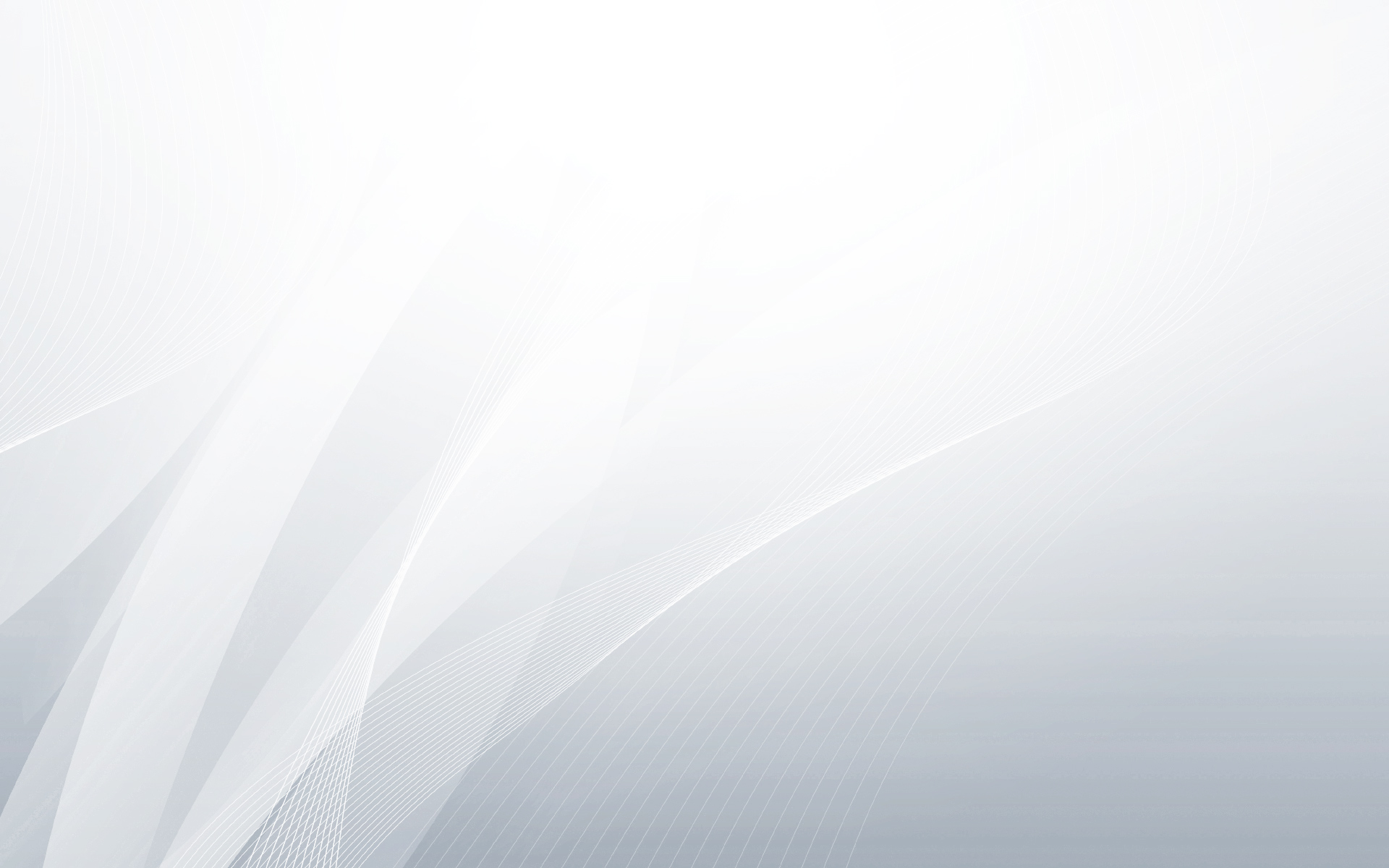 Teaching: 
The act or business of instructing
Learning:
knowledge or skills acquired by instruction or study
Standards: 
minimum threshold by which a performance is judged
21
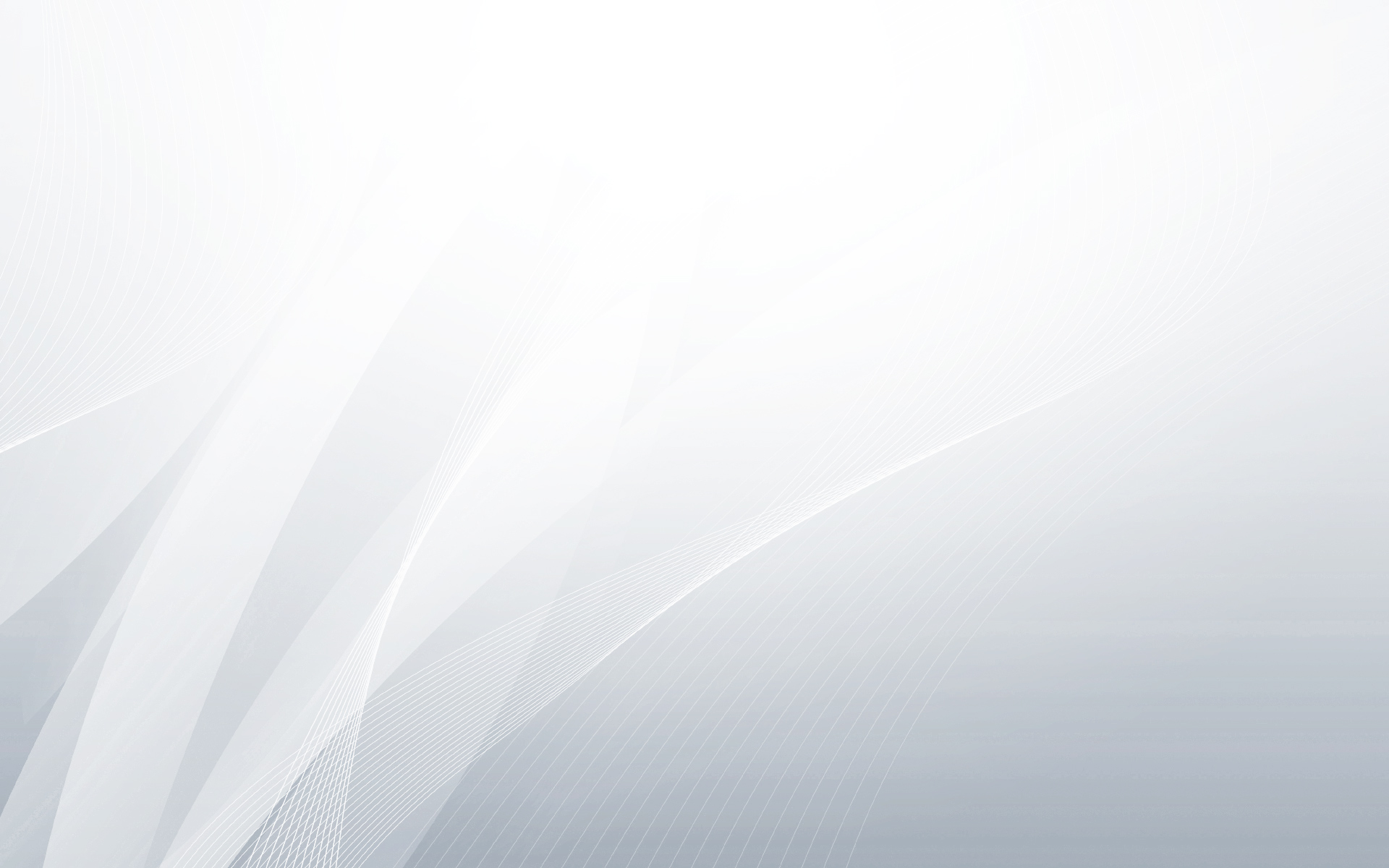 best practices:
methods that reliably lead to better results
benchmarking: 
systematic process of evaluating organization using best practices as their goals
self-evaluation: 
assessing self in multiple ways
22
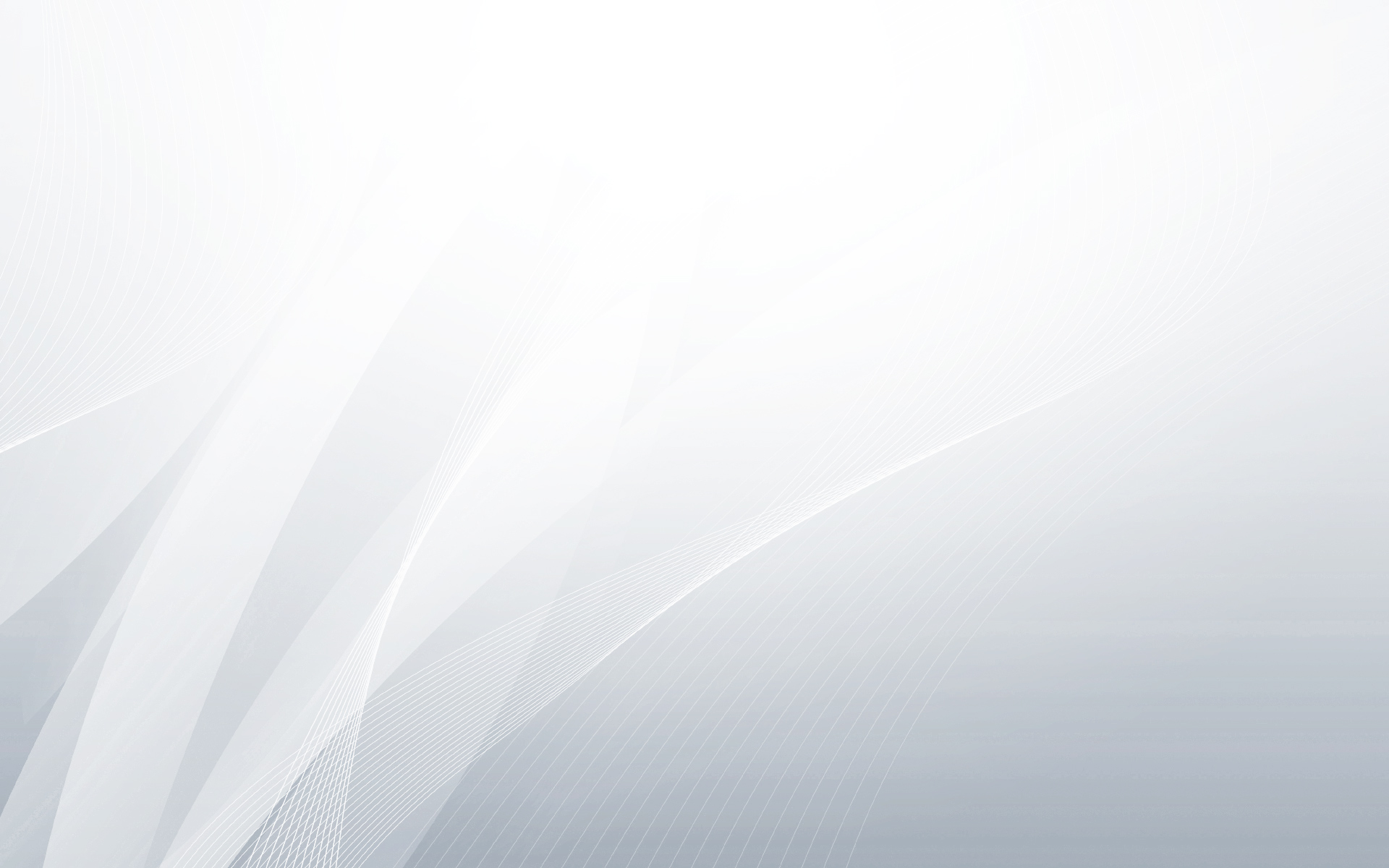 accreditation:
 the recognition of an institution which has met suitable standards 
ISTE: International Society for Technology in Education: 
sets the international standards for technology use in education
23
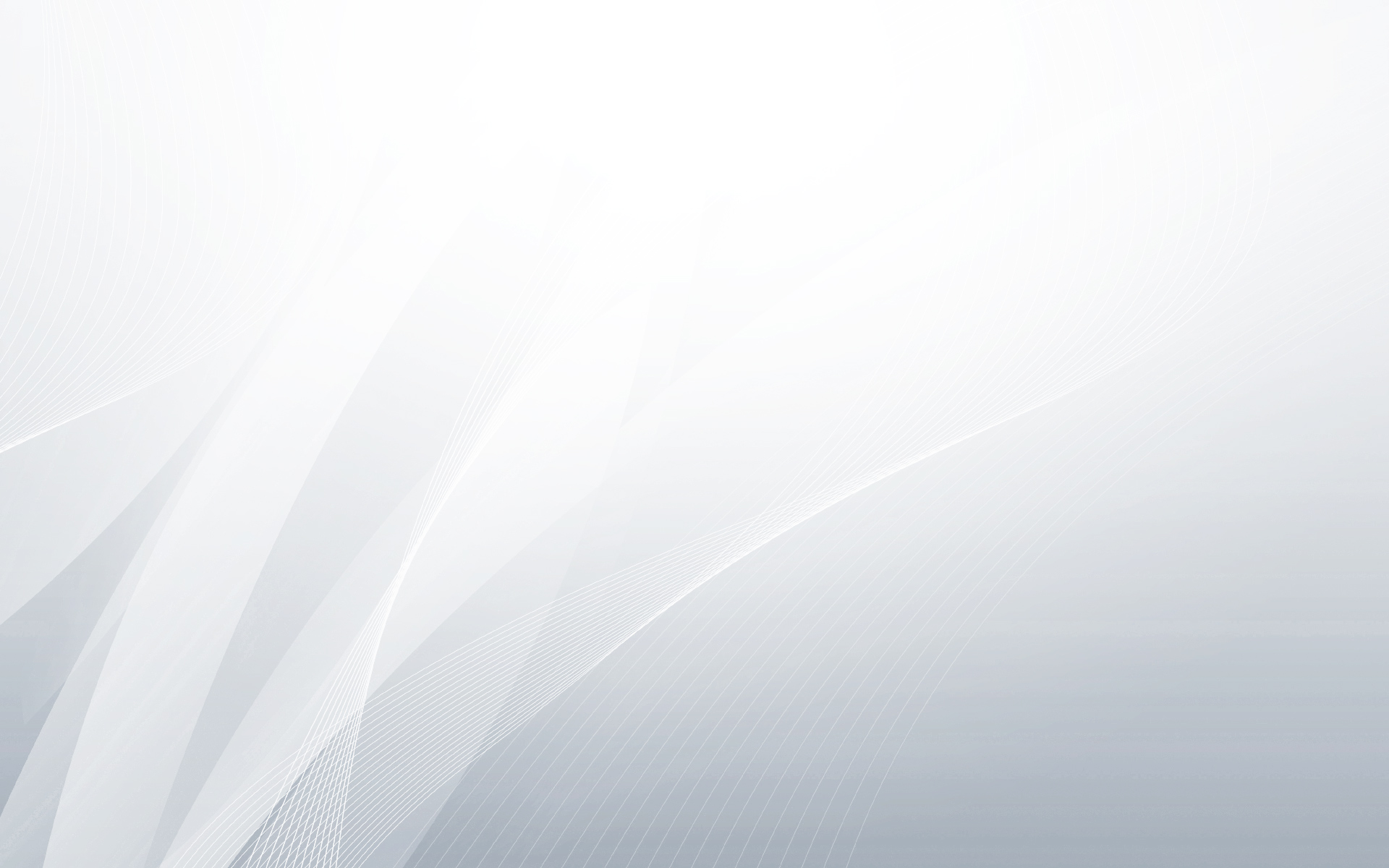 Quality Control:
“Quality control consists of developing, designing, producing, marketing and servicing products and services with optimum cost-effectiveness and usefulness, which customers will purchase with satisfaction.”
24
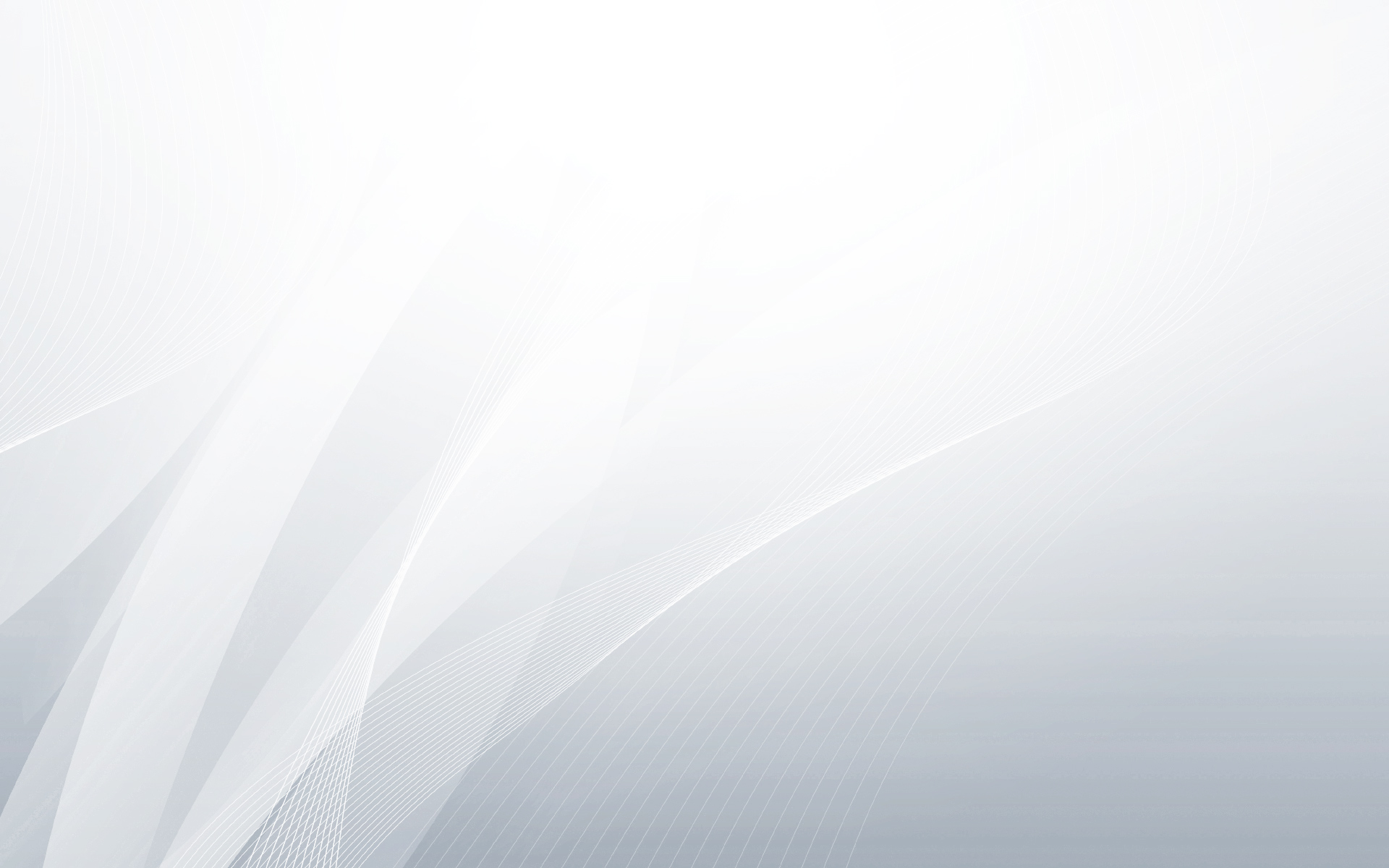 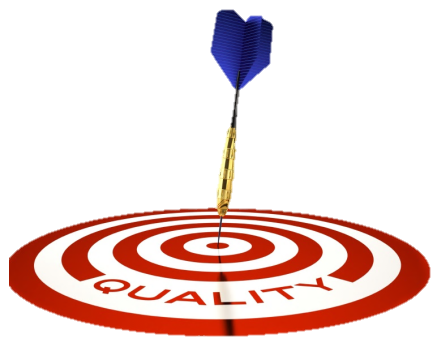 Summary
Quality: 
the degree of excellence as measured with industry standards
Quality assurance:
 ensures performance meets goals and satisfies the needs of the institution
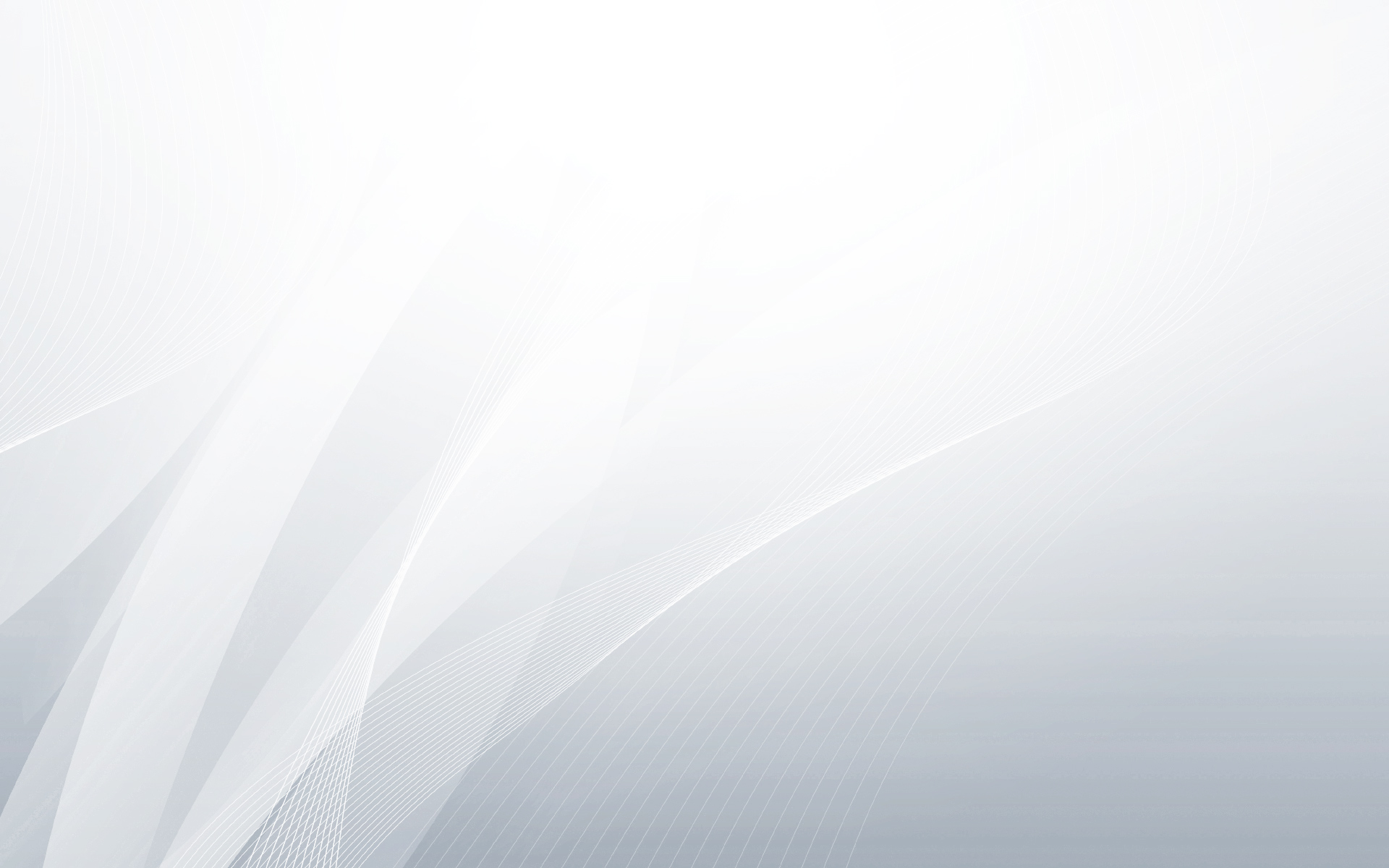 Quality in higher education:
the educational process is such that it ensures students achieve their goals and thereby satisfies the needs of the society and help in national development.
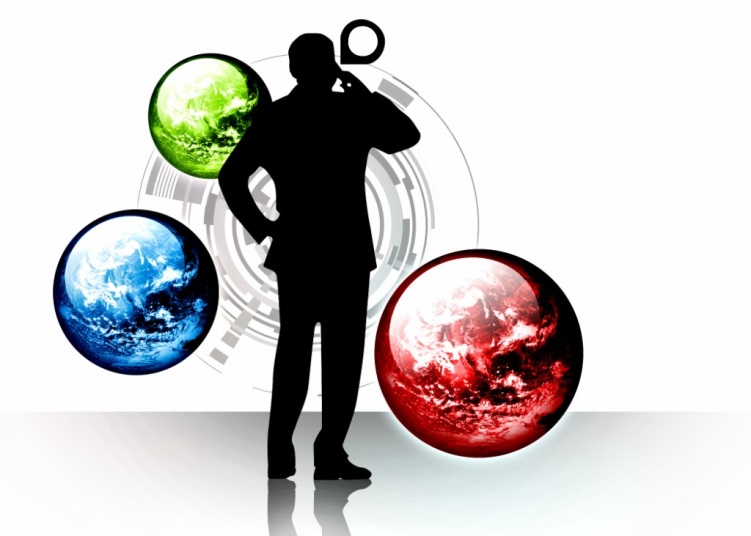 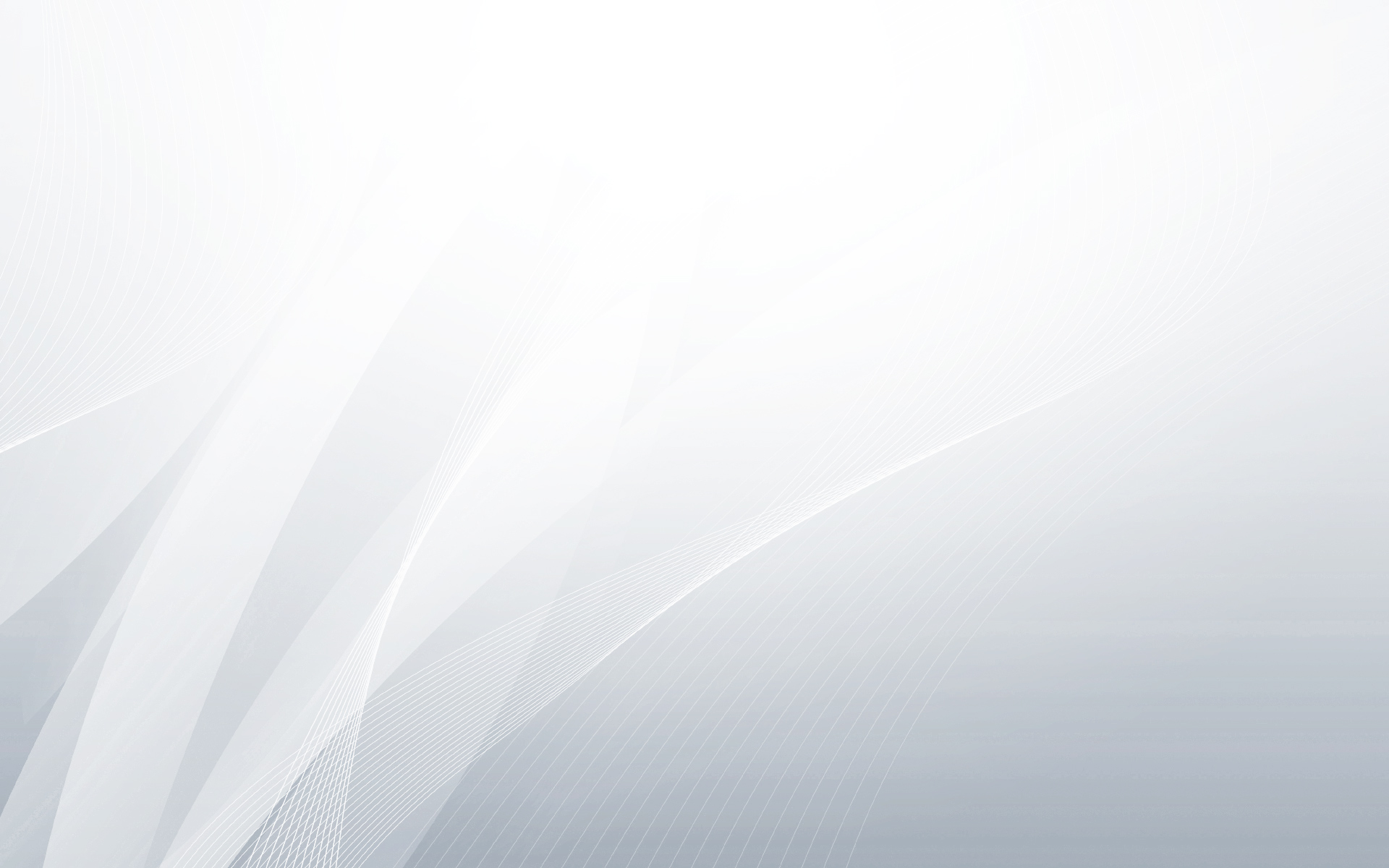 Reading 1 (p. 10. Table 1. pp. 11-16 Concepts of Quality)
	
	WORDLE Assignment: Representing Definition of Quality Assurance in Education
http://www.wordle.net
27